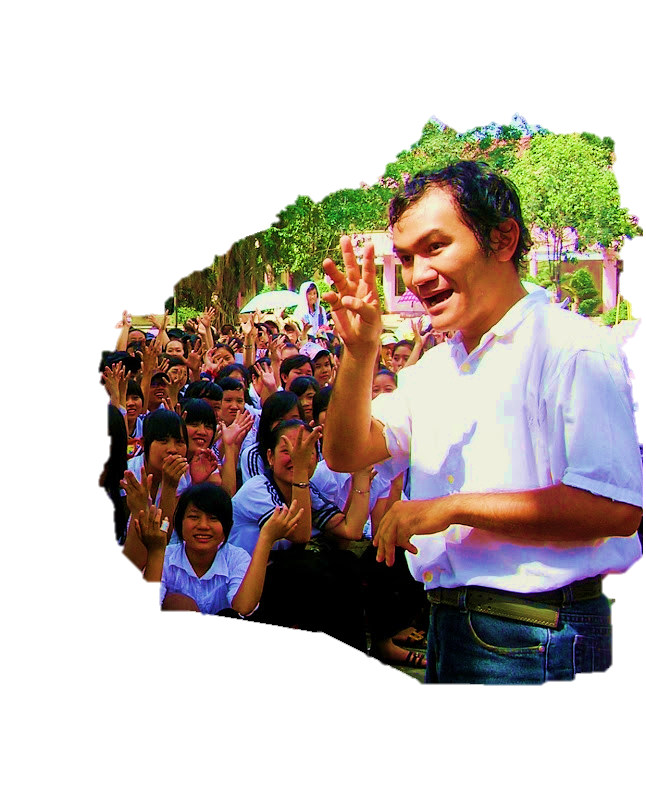 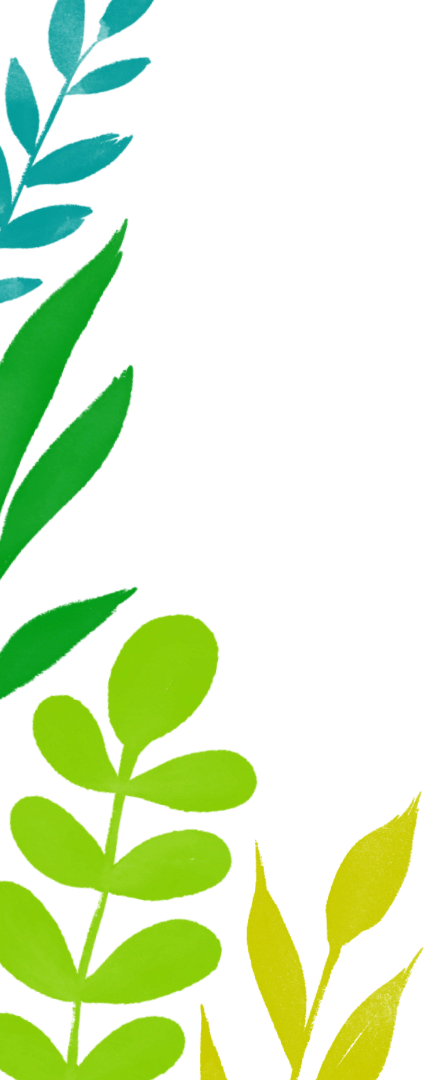 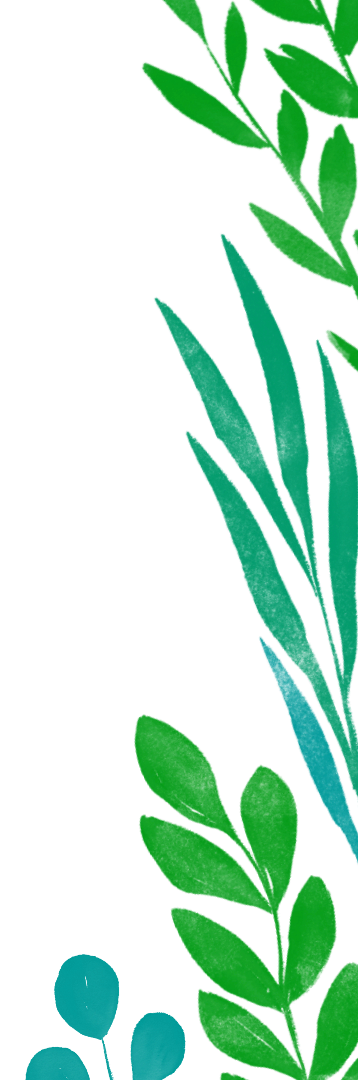 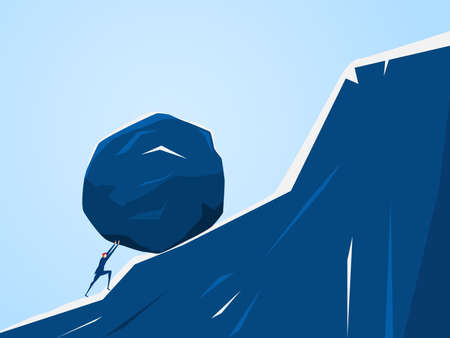 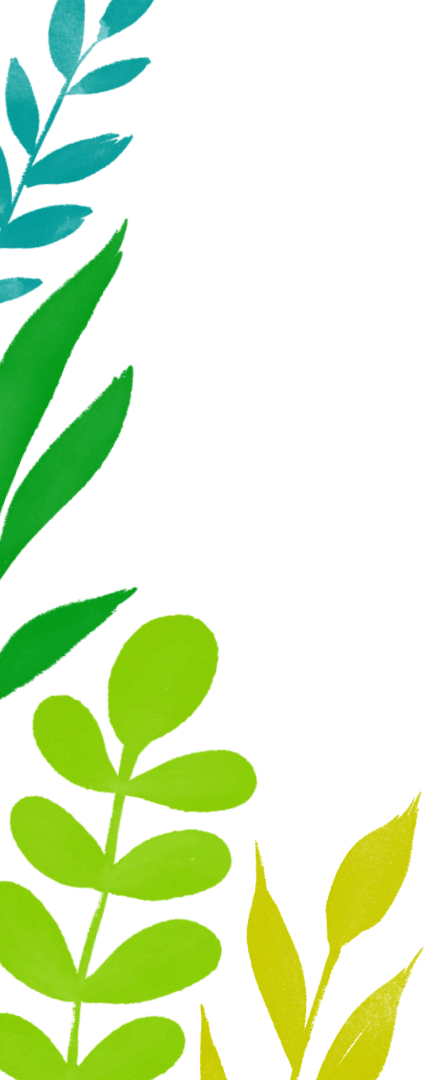 Luyện từ và câu
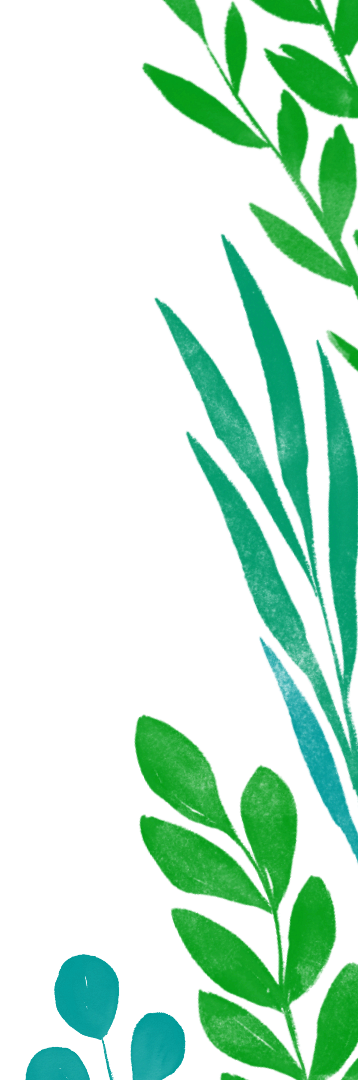 MRVT: Ý chí - nghị Lực
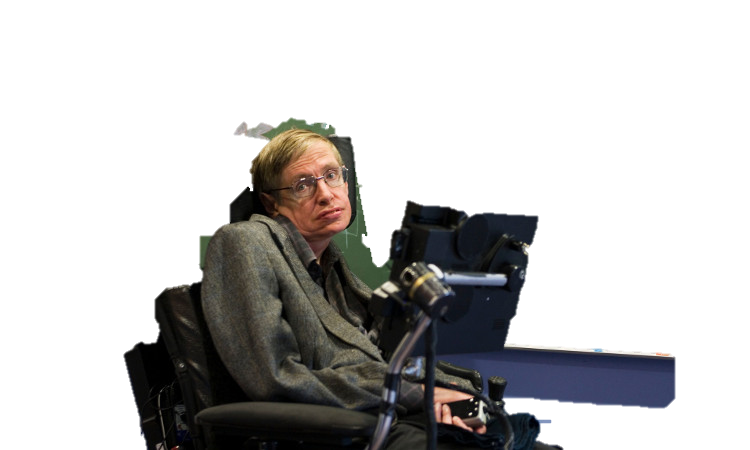 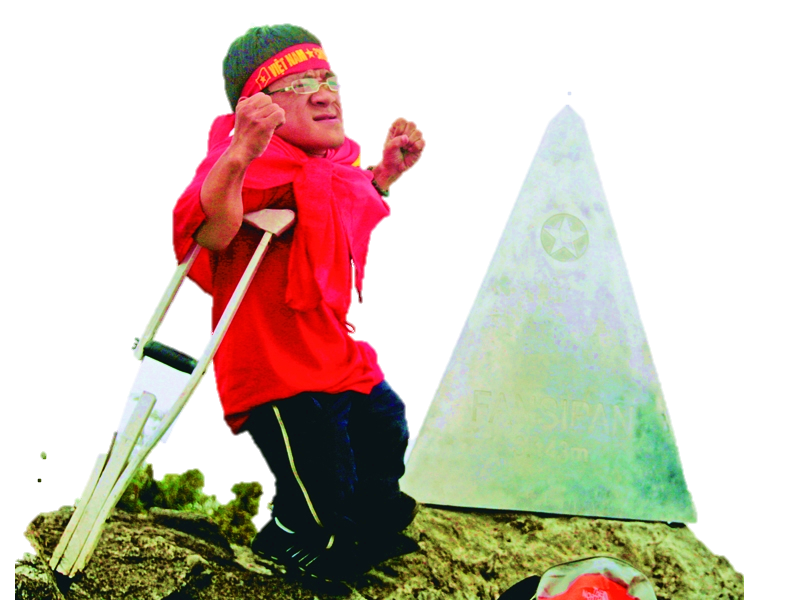 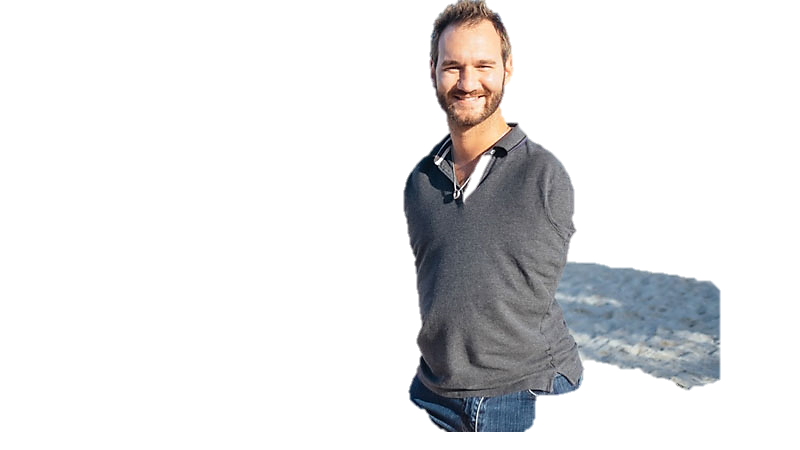 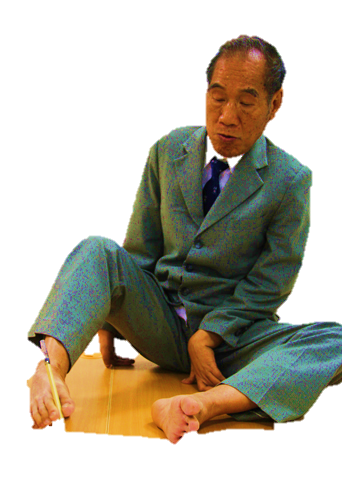 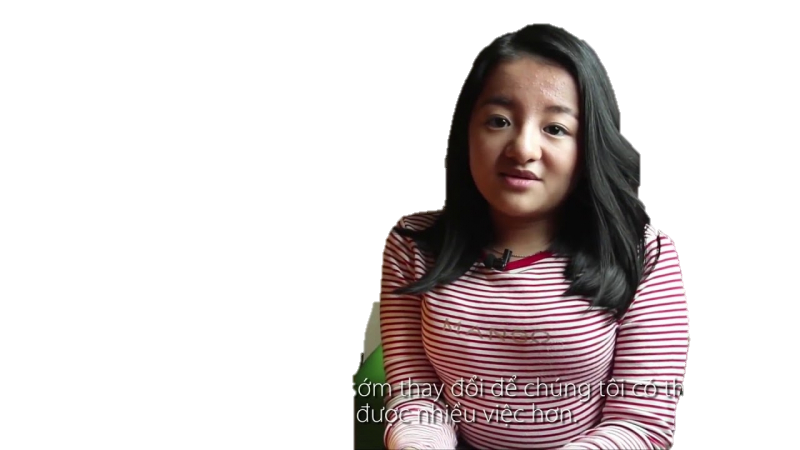 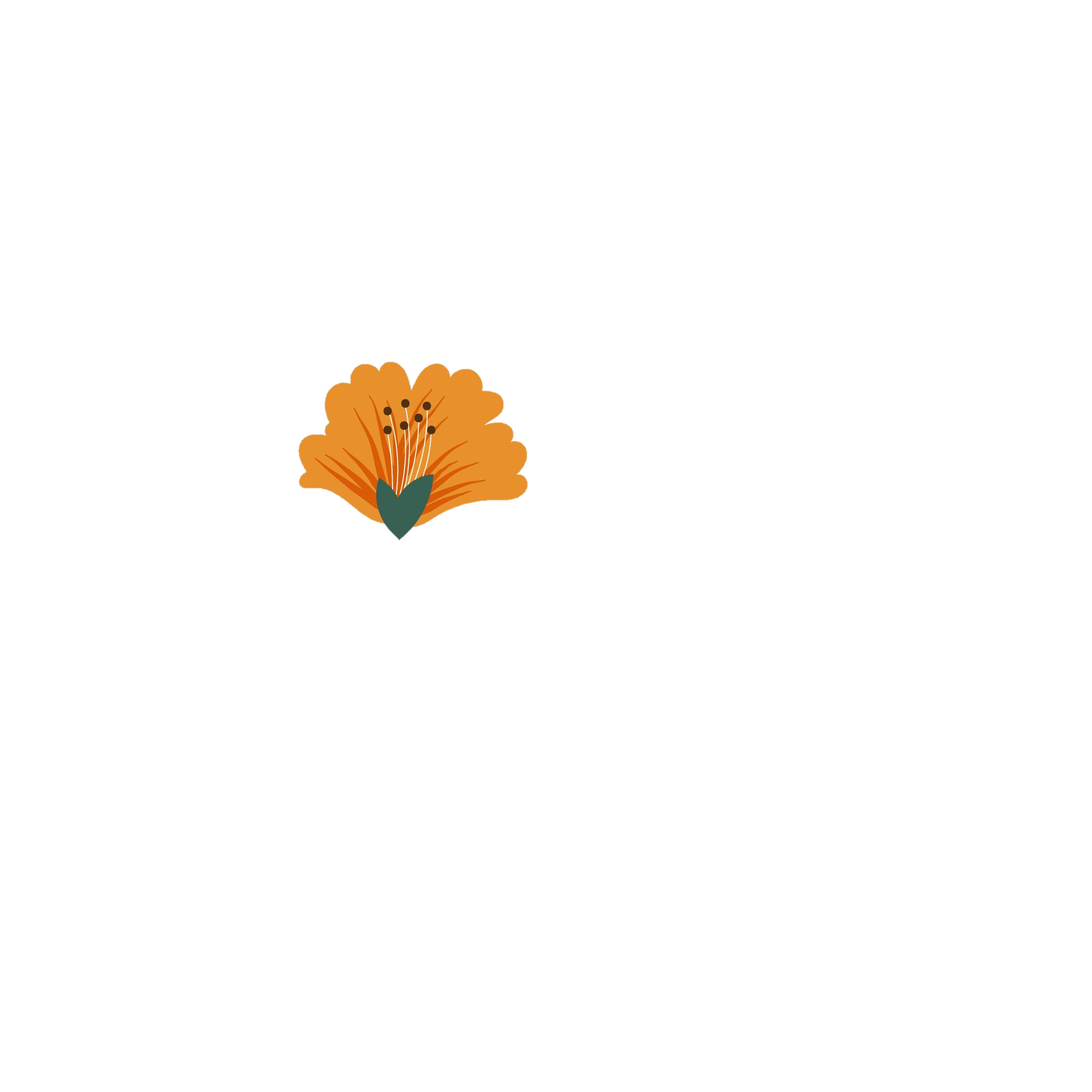 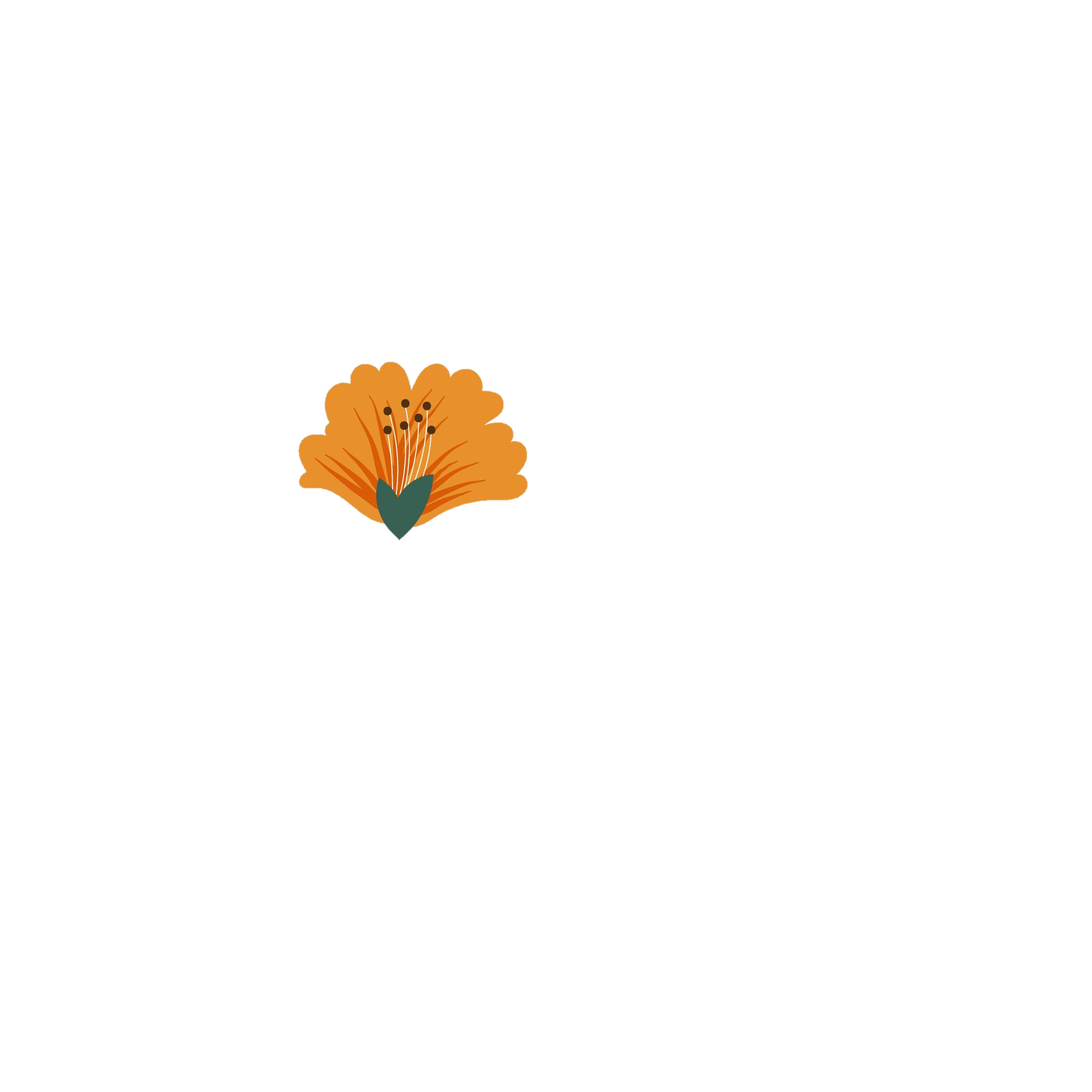 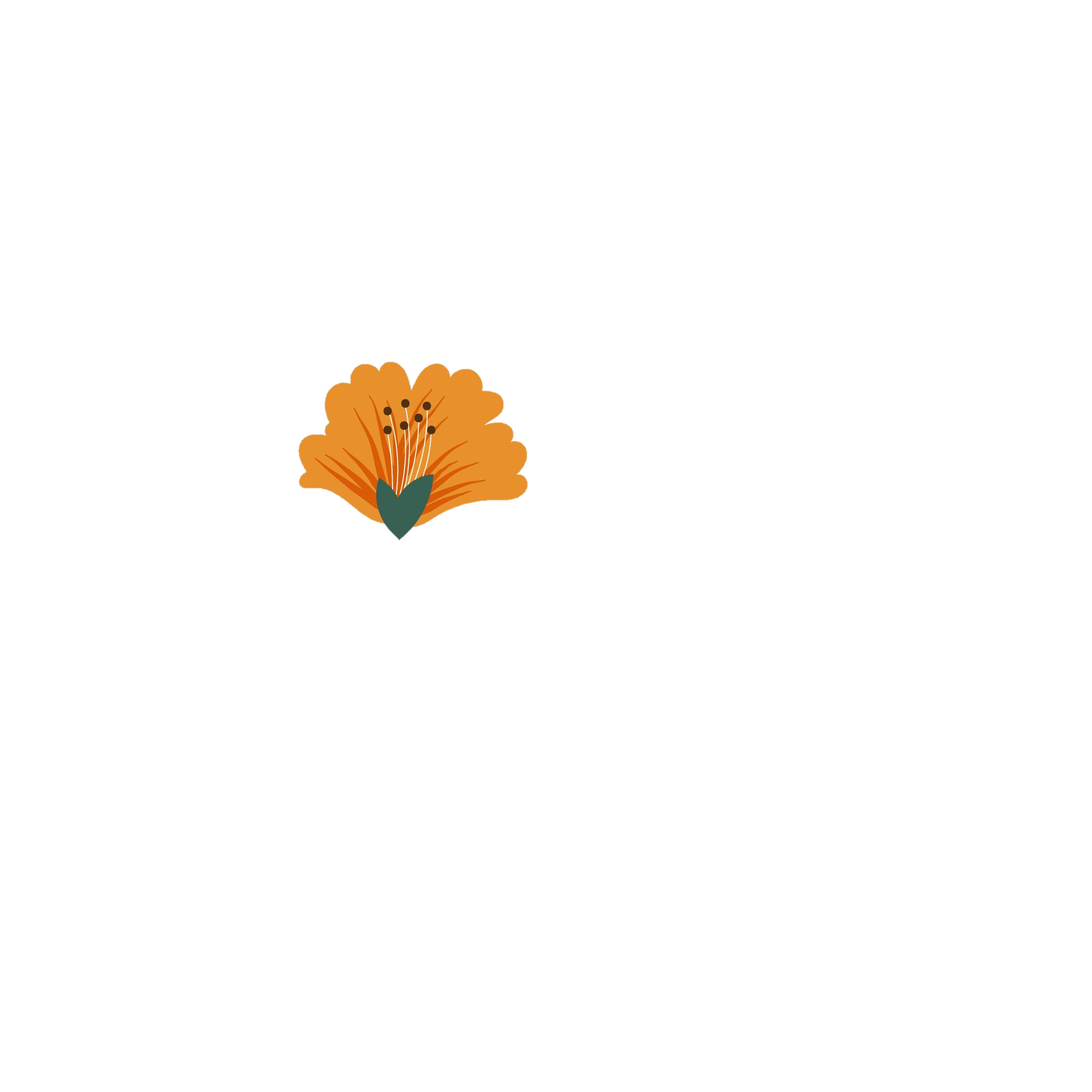 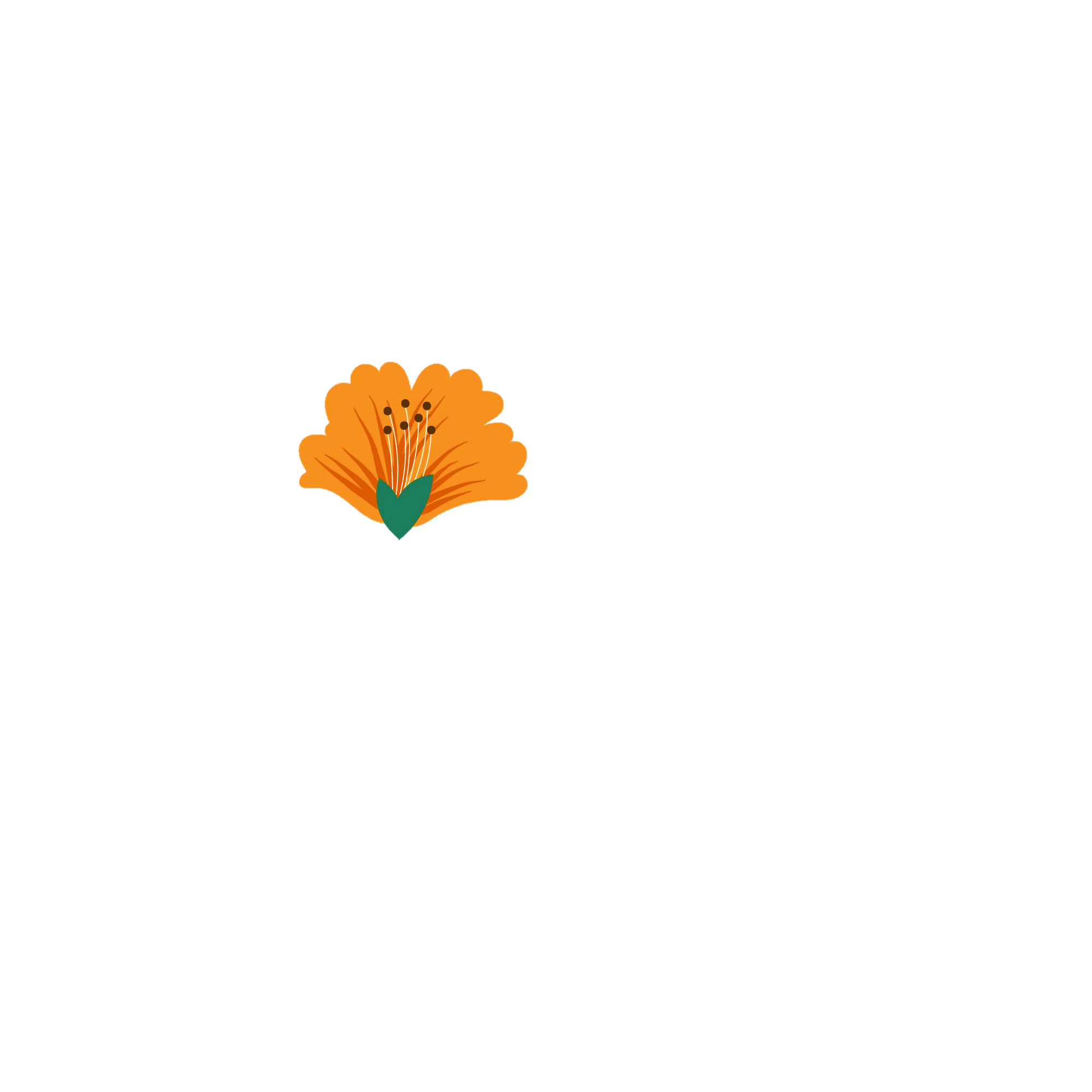 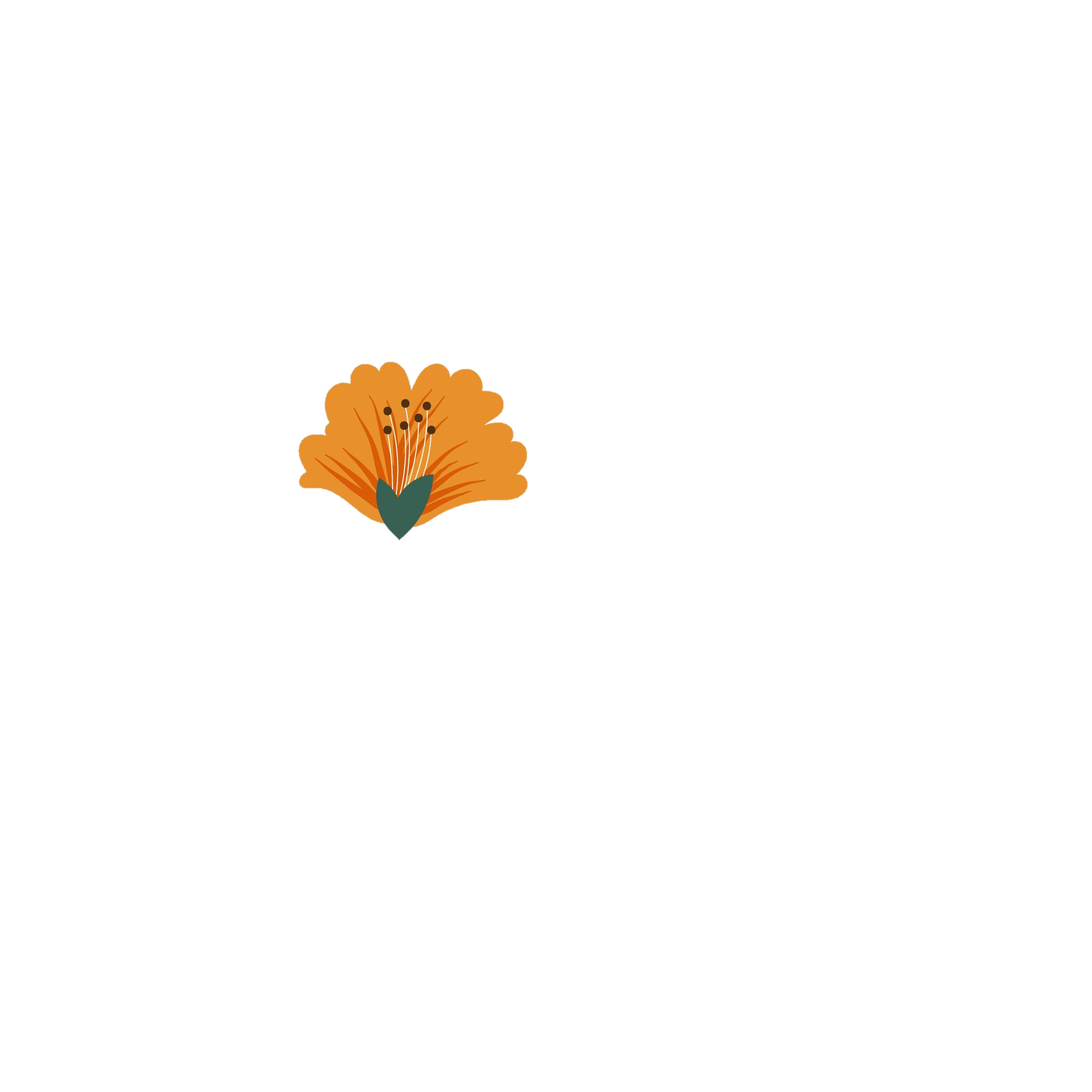 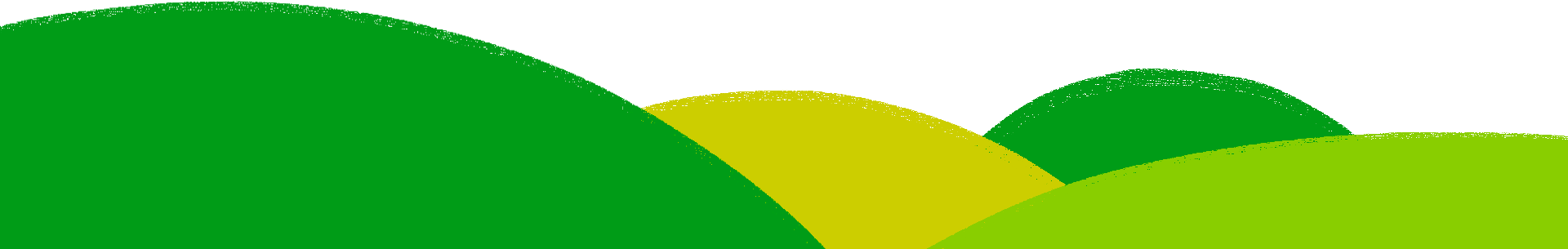 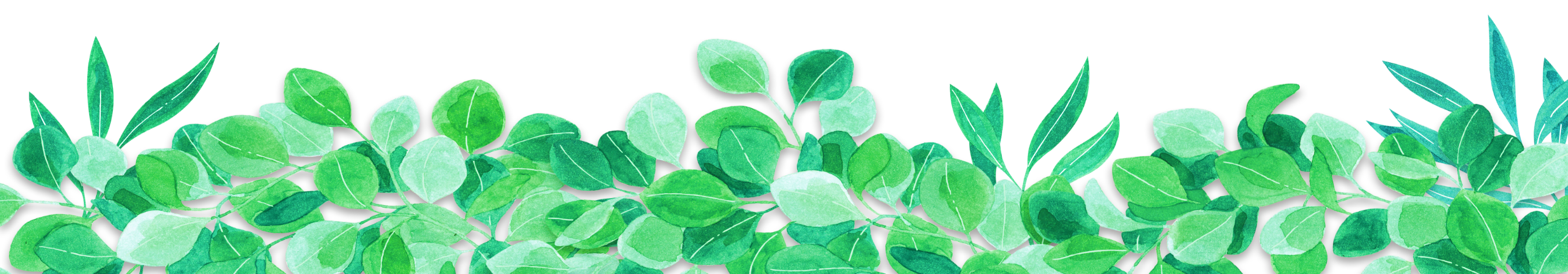 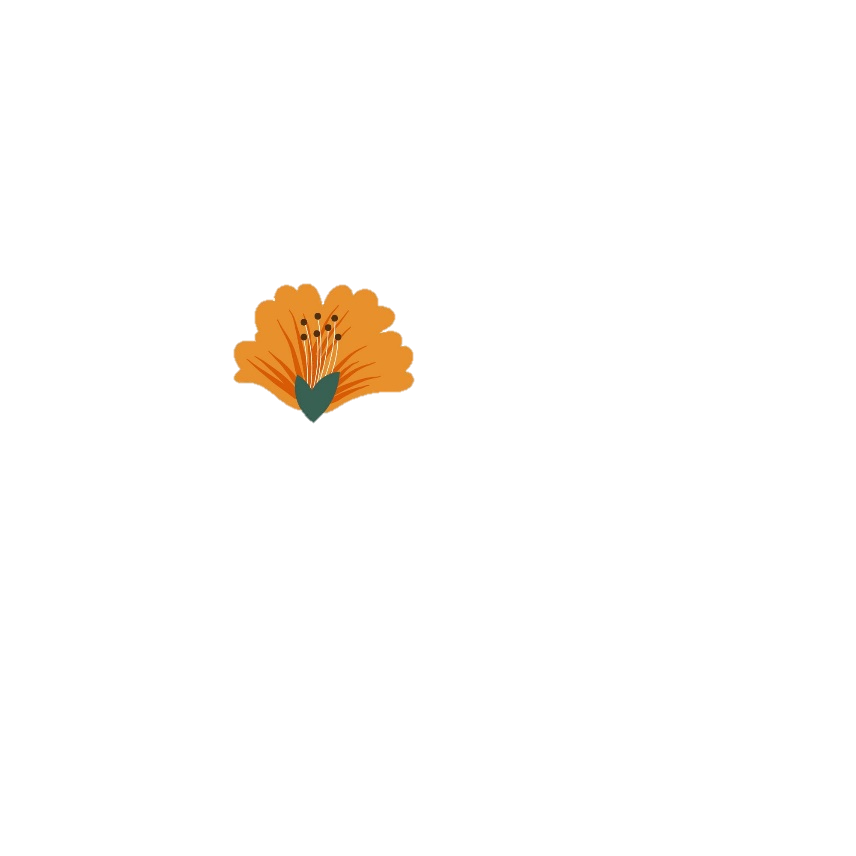 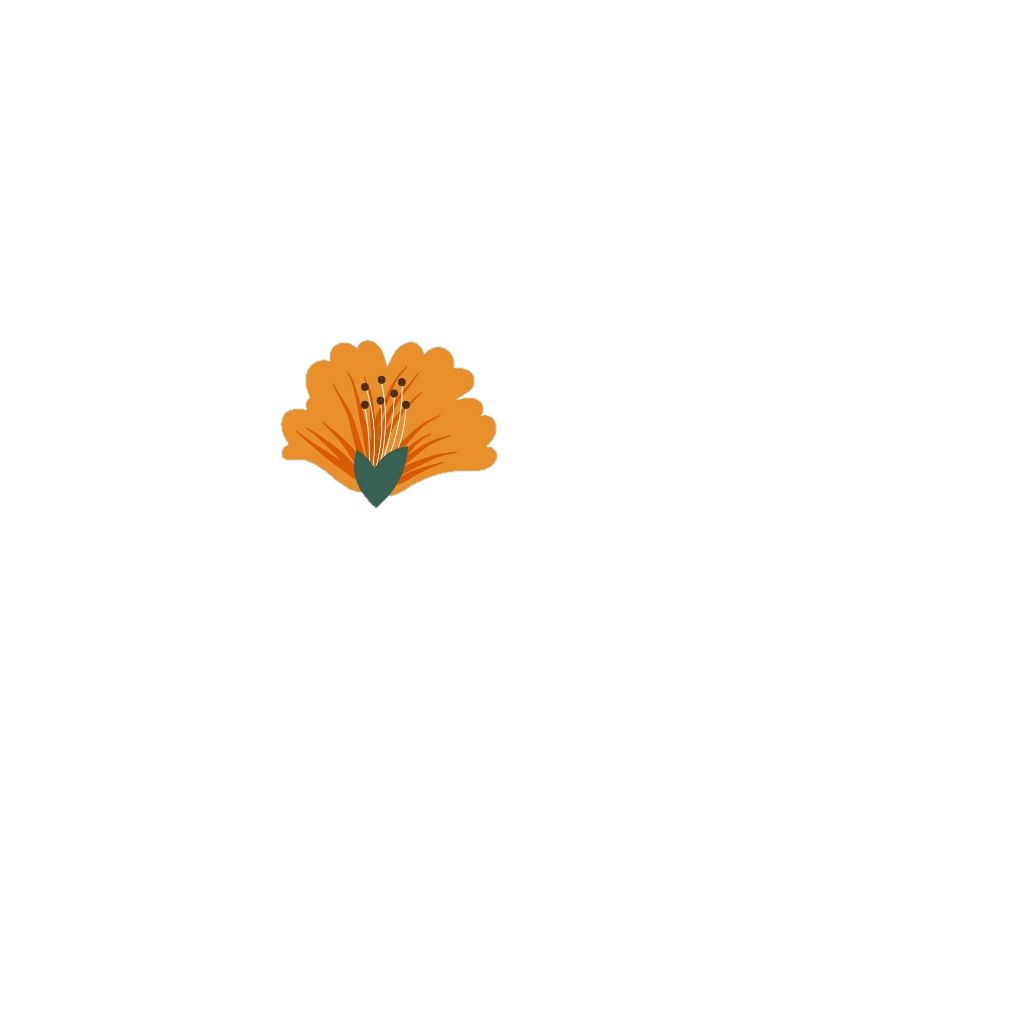 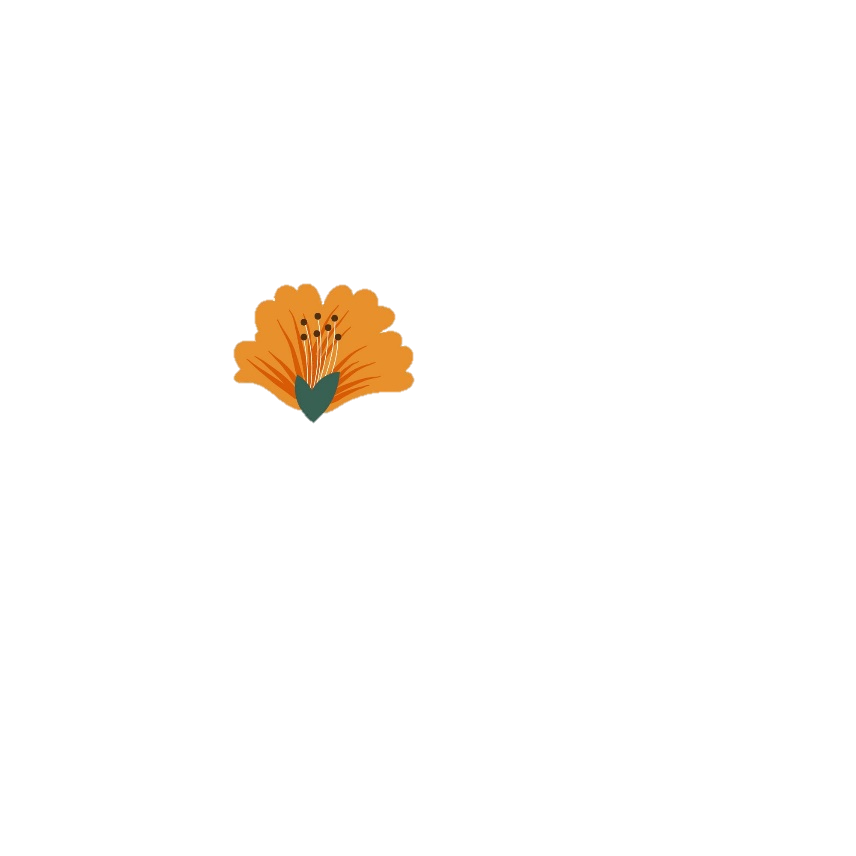 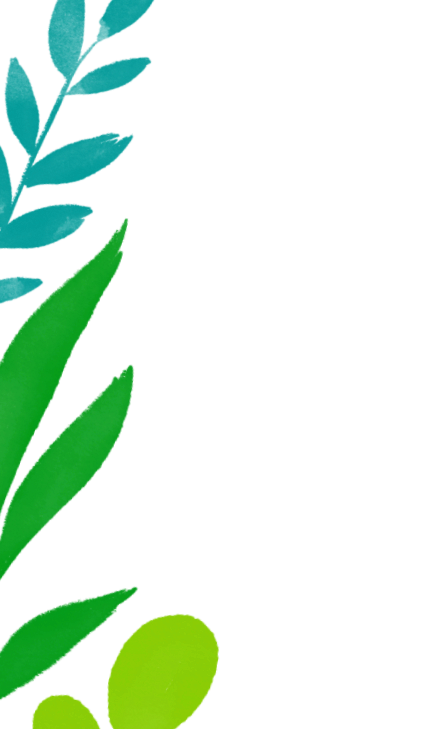 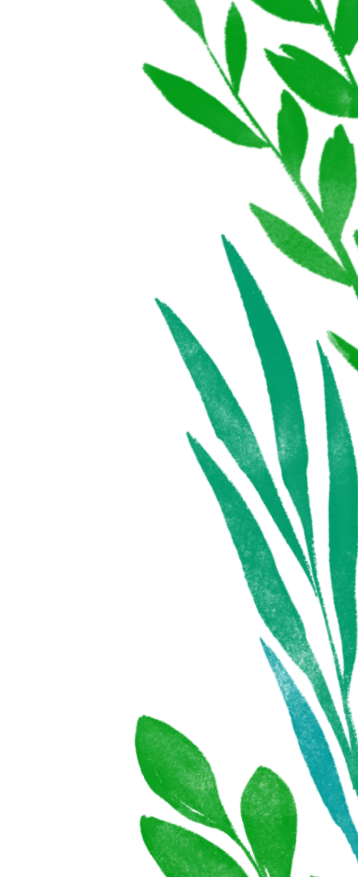 …
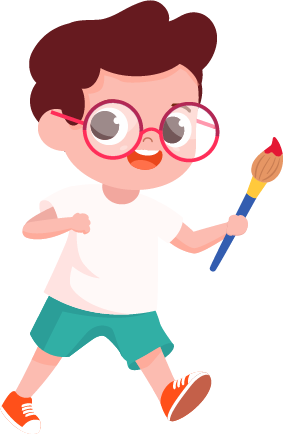 KHỞI ĐỘNG
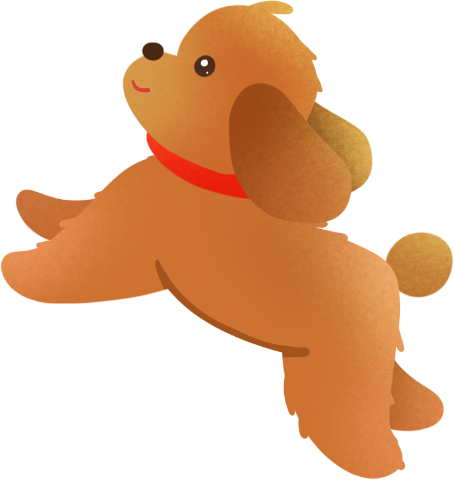 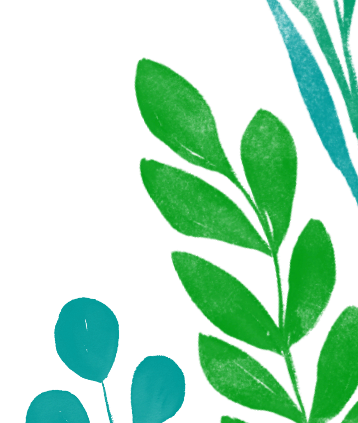 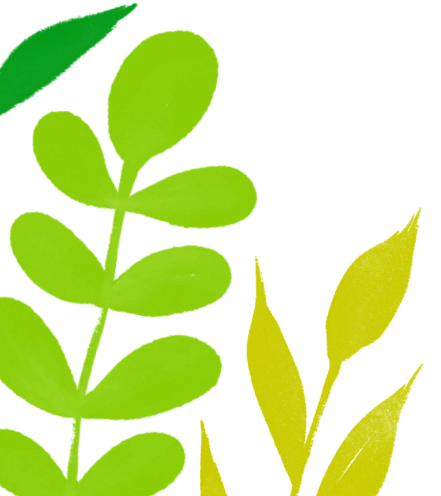 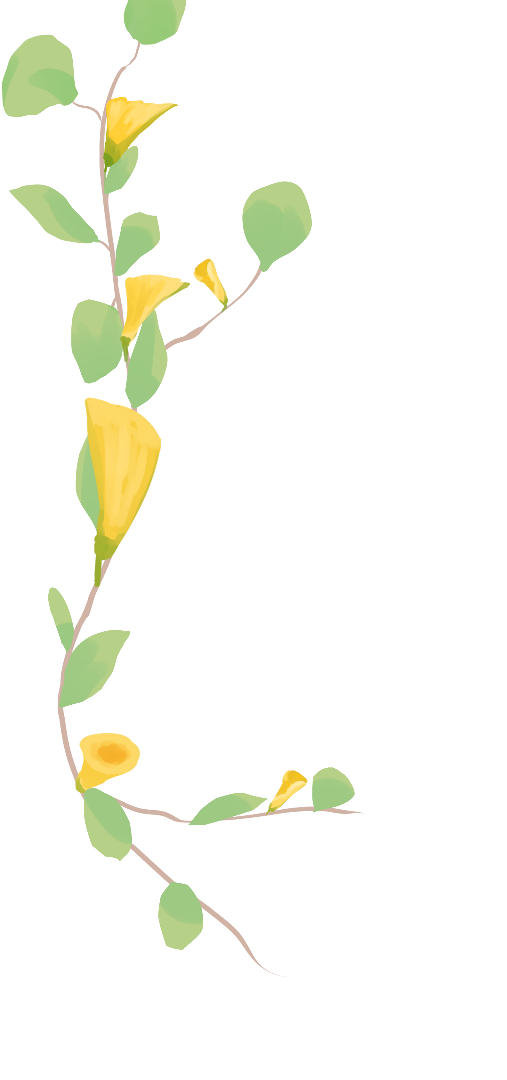 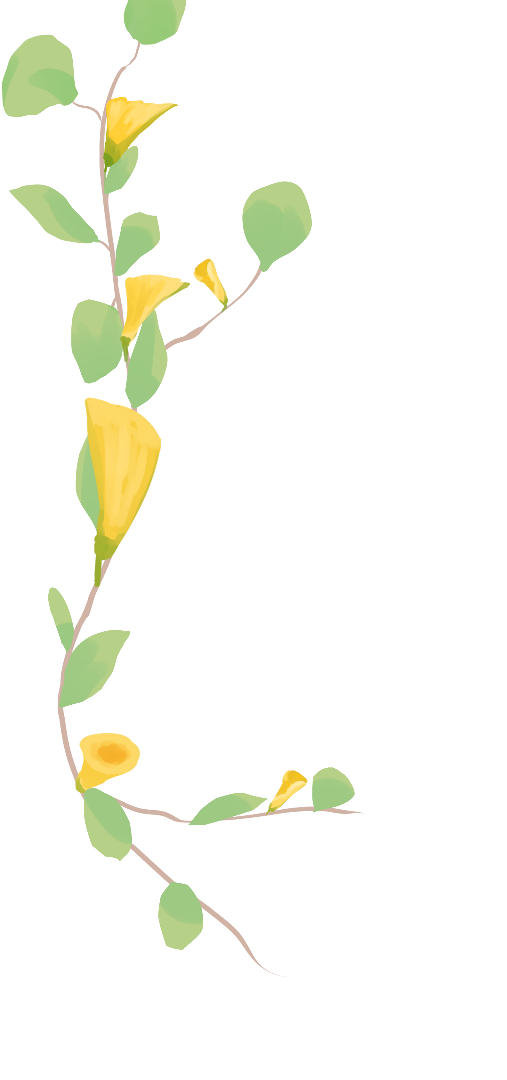 “Sức mạnh tinh thần làm cho con người kiên quyết trong hành động, không lùi bước trước mọi khó khăn”. 
Là nghĩa của từ nào dưới đây?
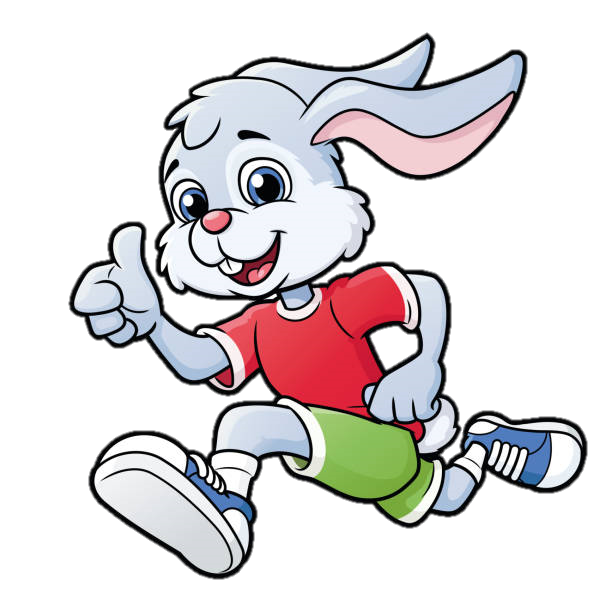 B.
A.
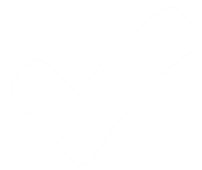 Nghị lực
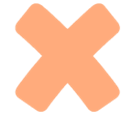 Kiên trì
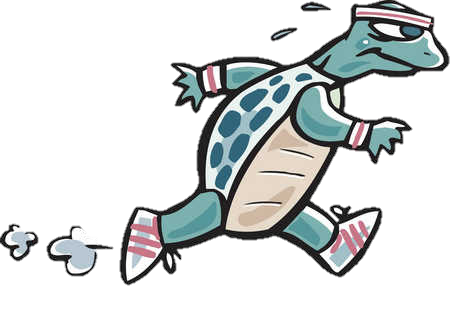 C.
Kiên cố
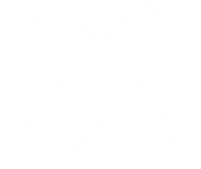 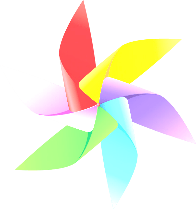 QUAY VỀ
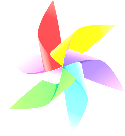 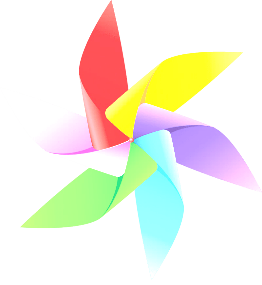 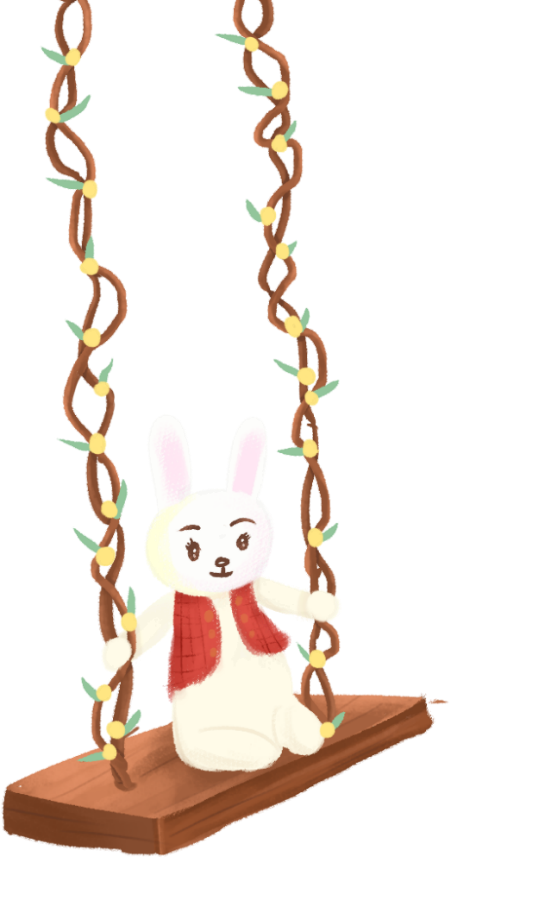 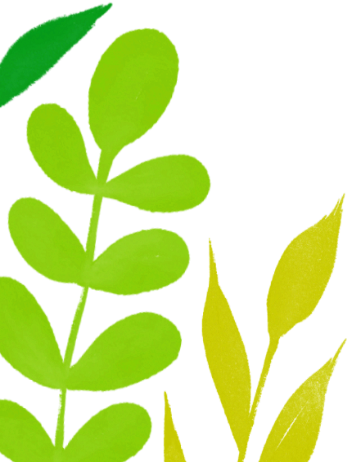 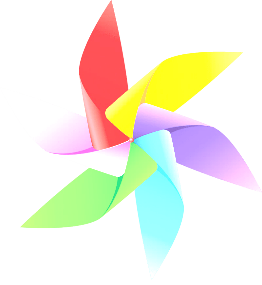 Câu tục ngữ nào khuyên chúng ta đừng sợ vất vả, gian nan. Gian nan vất vả thử thách con người, giúp con người vững vàng, cứng cỏi hơn.
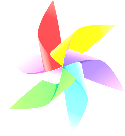 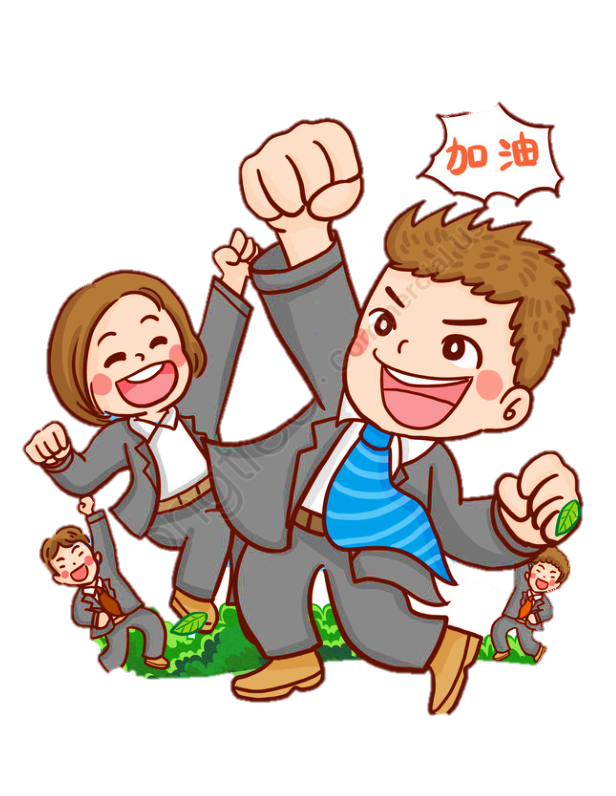 Lửa thử vàng, gian nan thử sức
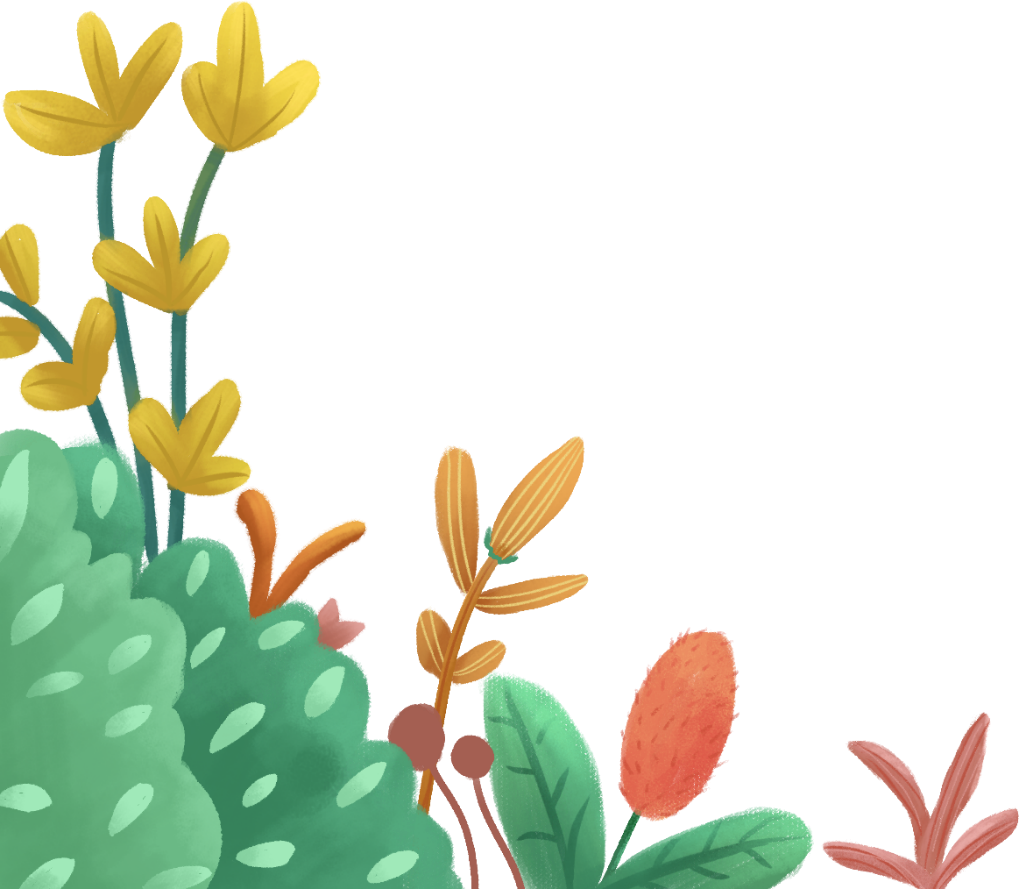 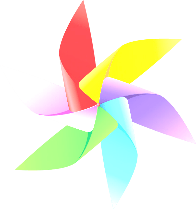 QUAY VỀ
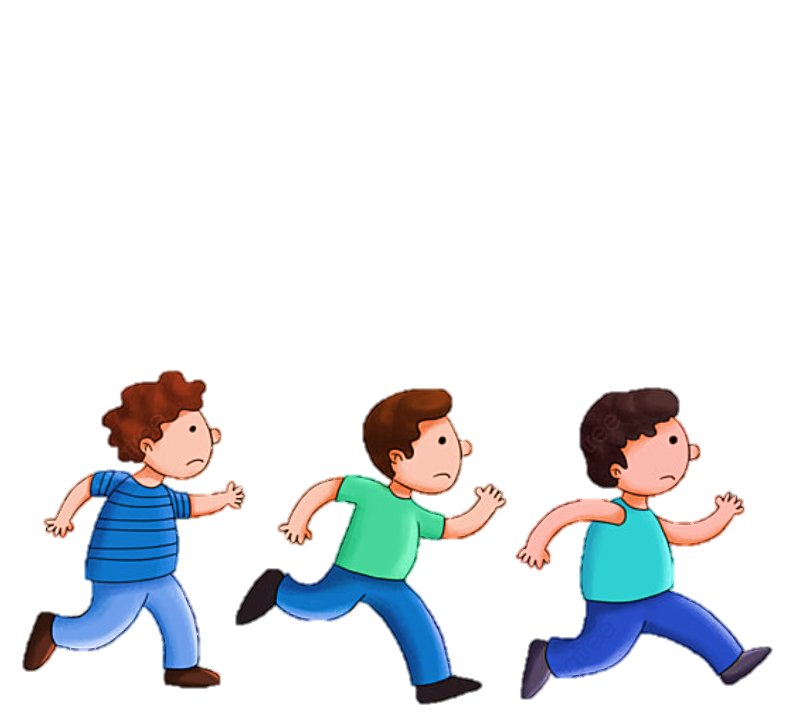 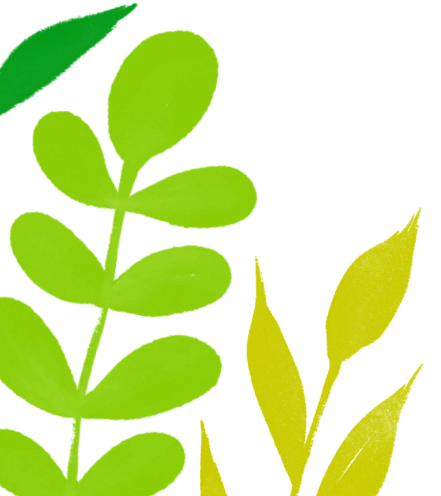 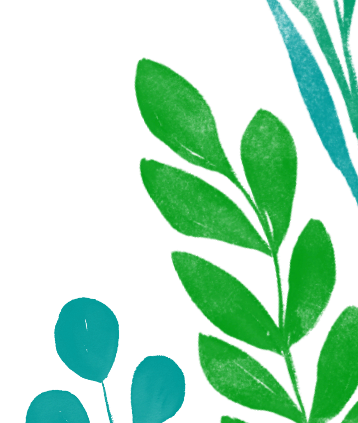 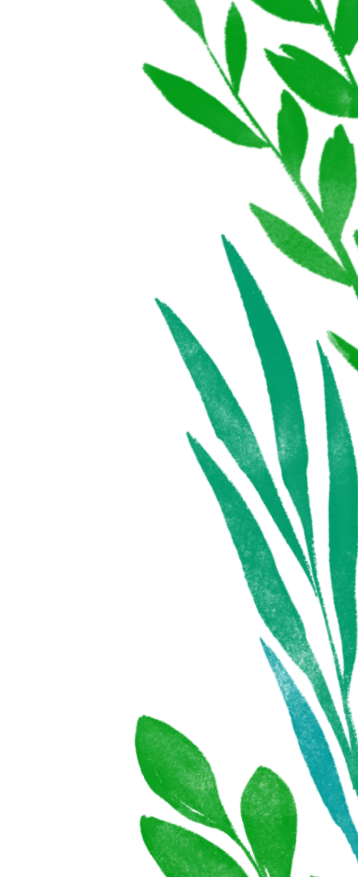 ·
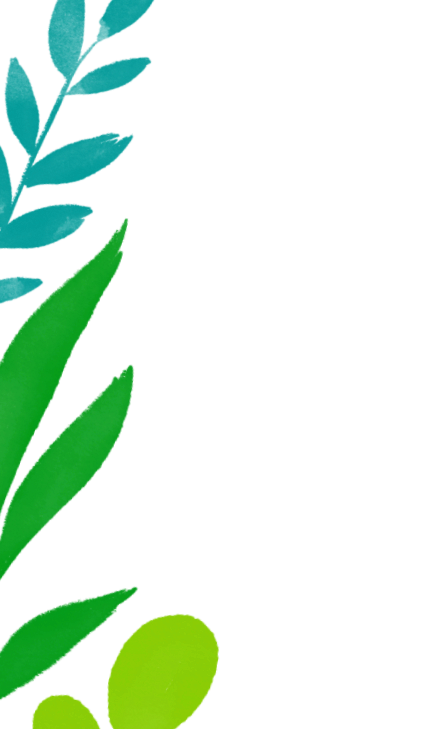 KHÁM PHÁ
·
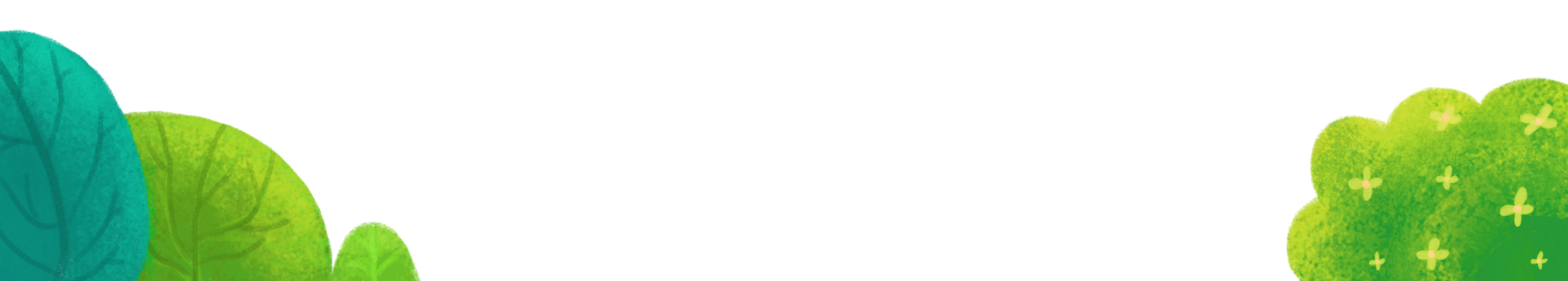 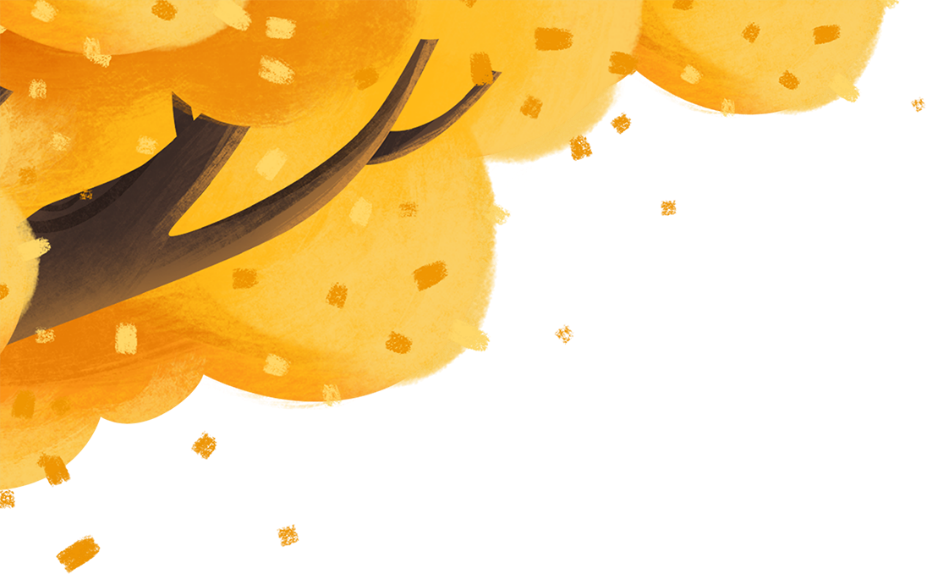 1.Tìm các từ:
Nói lên ý chí nghị lực của con người. M: Quyết chí
Nêu lên những thử thách đối 
      với ý chí, nghị lực của 
      con người. M: Khó khăn
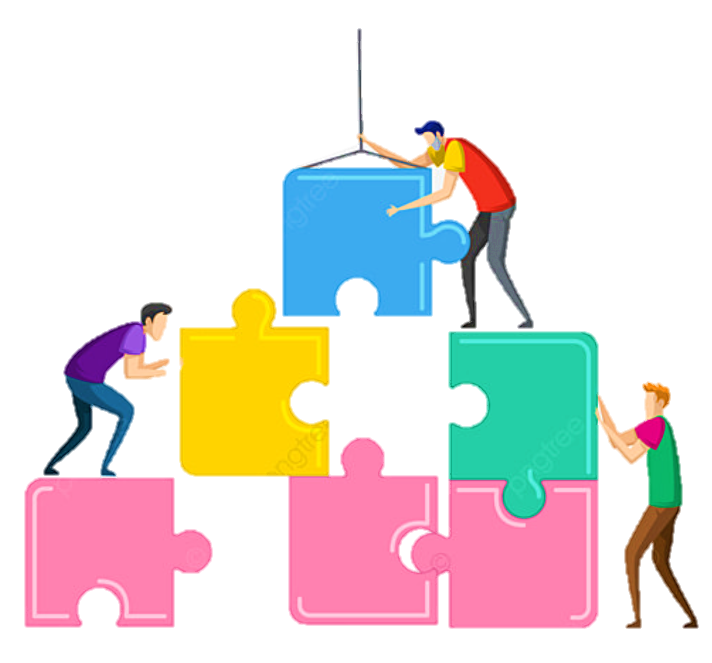 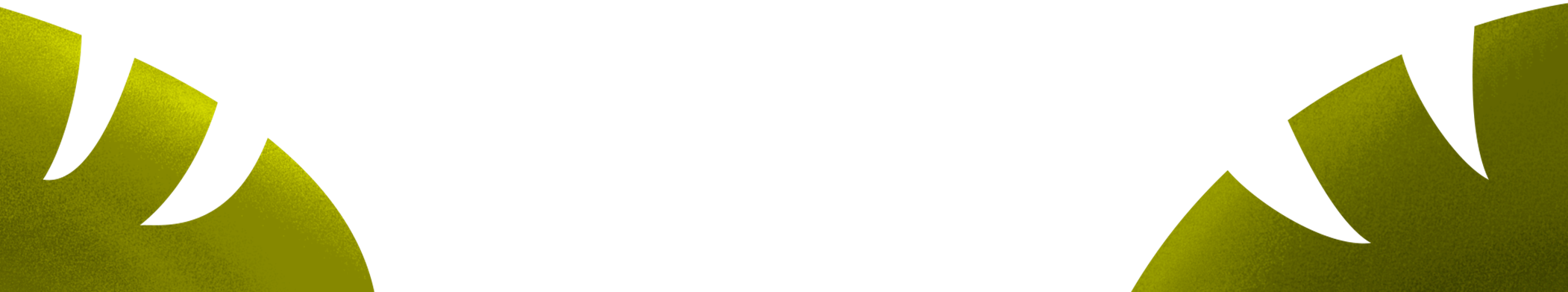 ·
chịu khó
kiên trì
bền chí
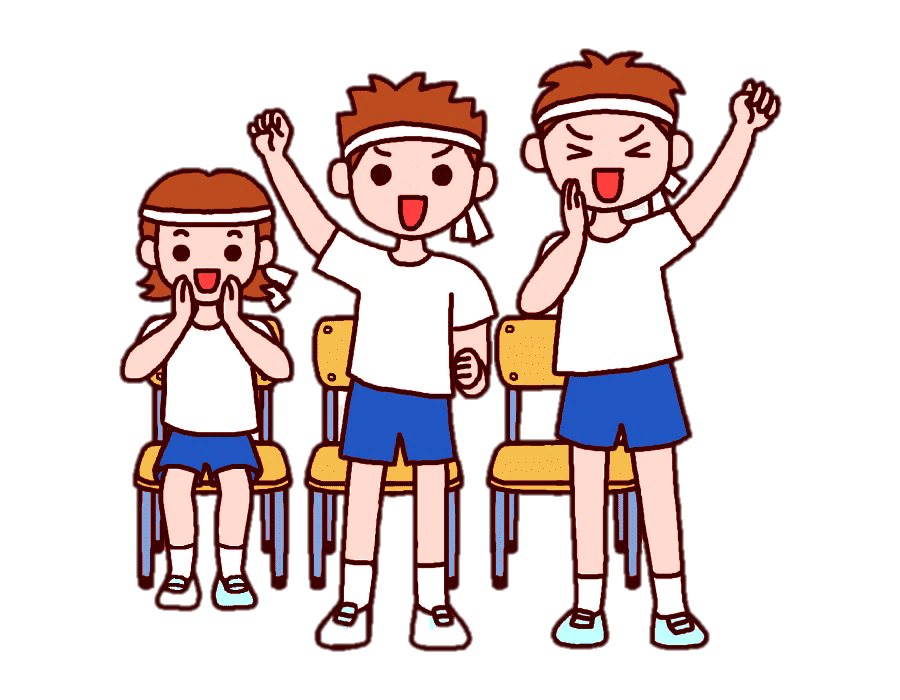 quyết chí
kiên nhẫn
quyết tâm
bền lòng
nhẫn nại
kiên quyết
·
vững dạ
vững chí
kiên cường
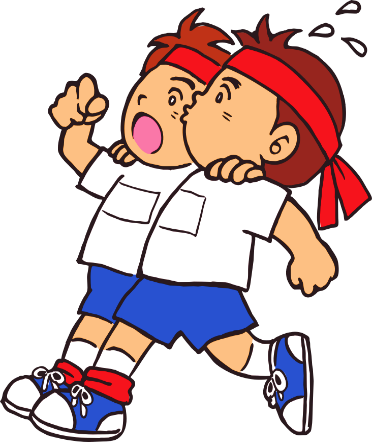 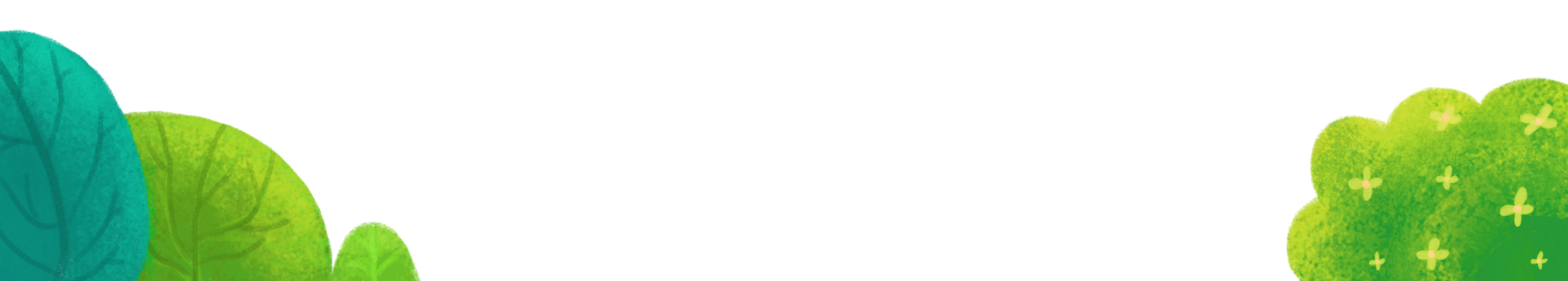 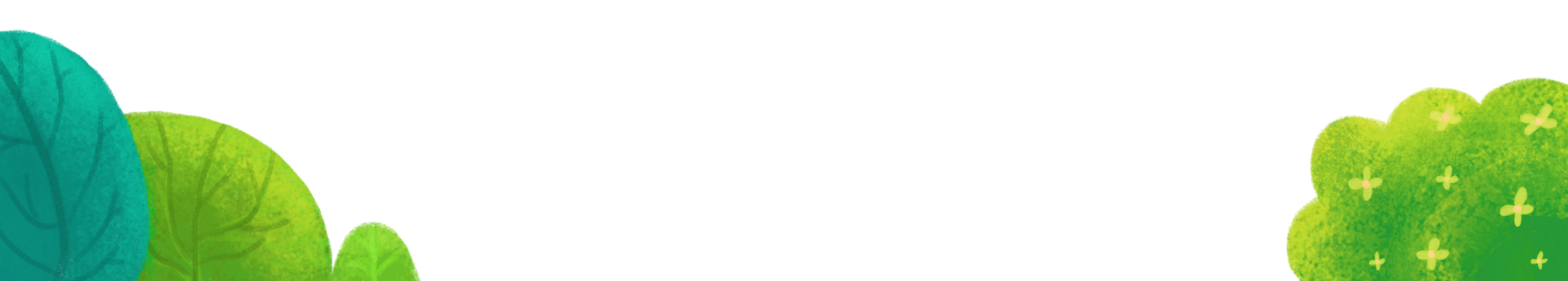 1.Tìm các từ:
b) Nêu lên những thử thách đối 
với ý chí, nghị lực của con người.
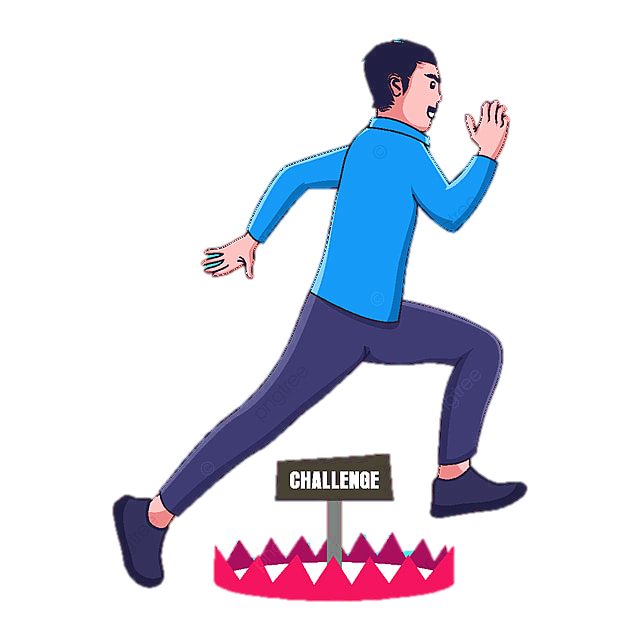 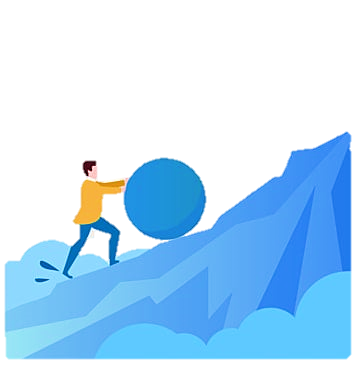 gian lao
gian khó
khó khăn
gian truân
gian khổ
gian nan
thử thách
thách thức
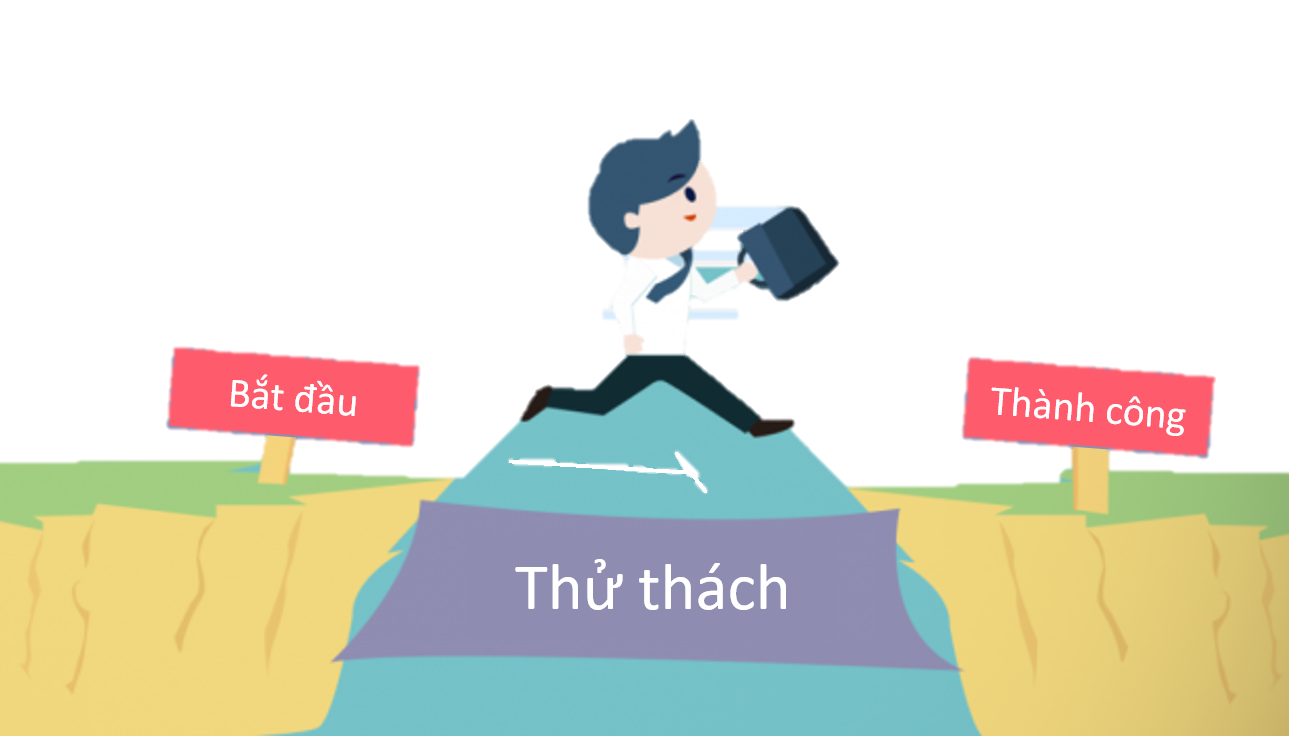 chông gai
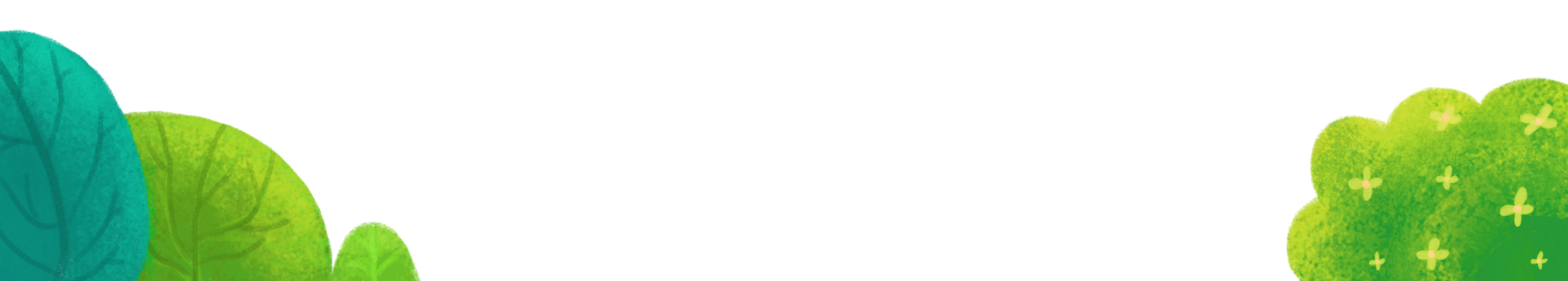 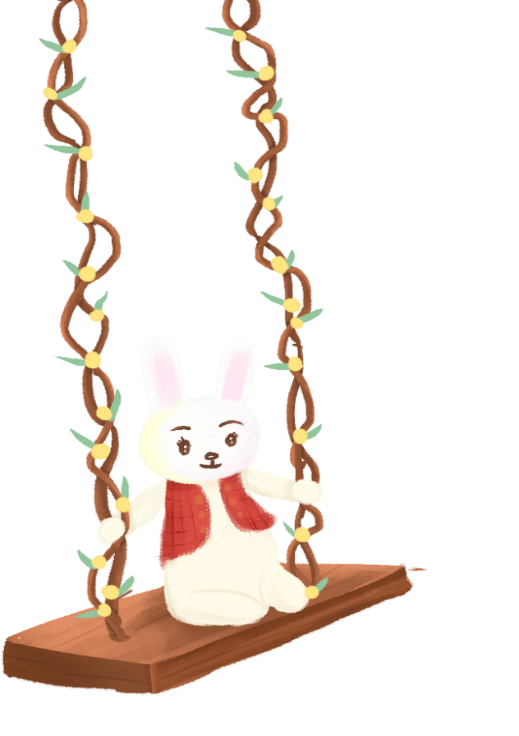 2: Đặt câu với một từ em vừa tìm được ở bài tập 1:
Từ thuộc nhóm a
b) Từ thuộc nhóm b
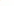 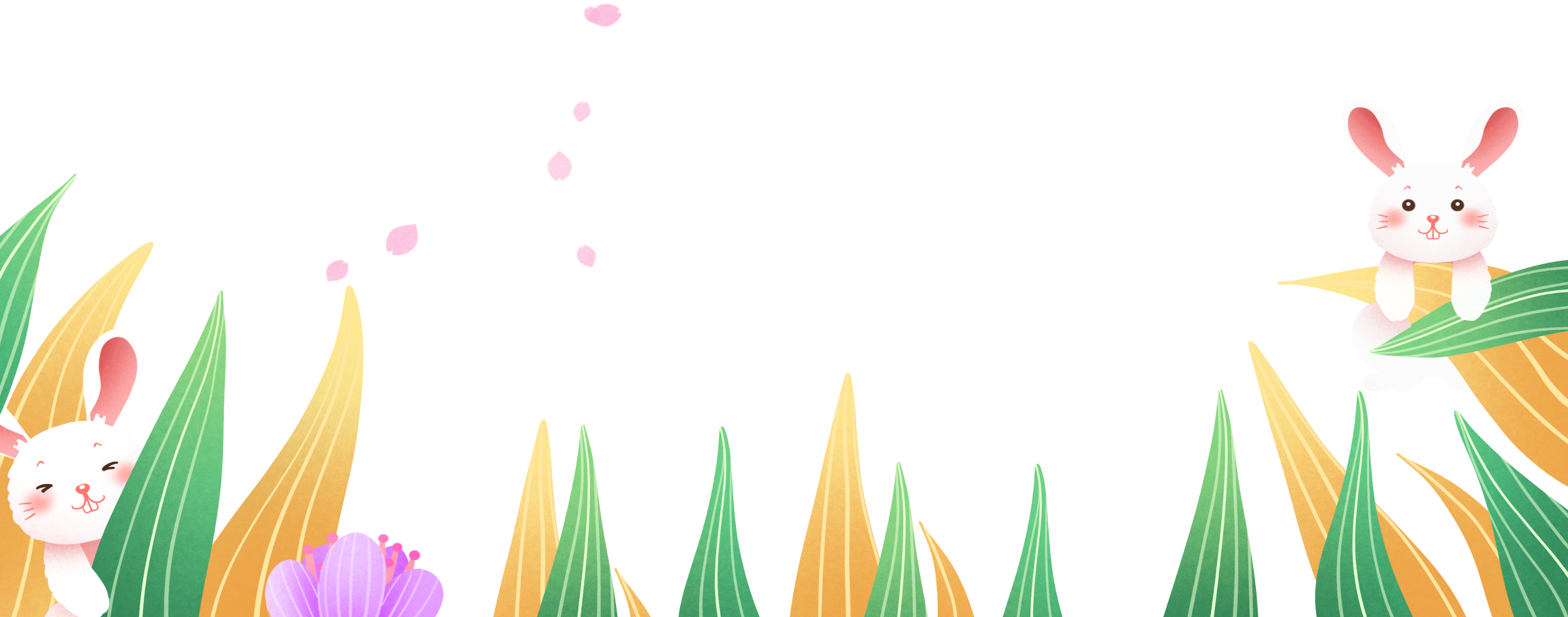 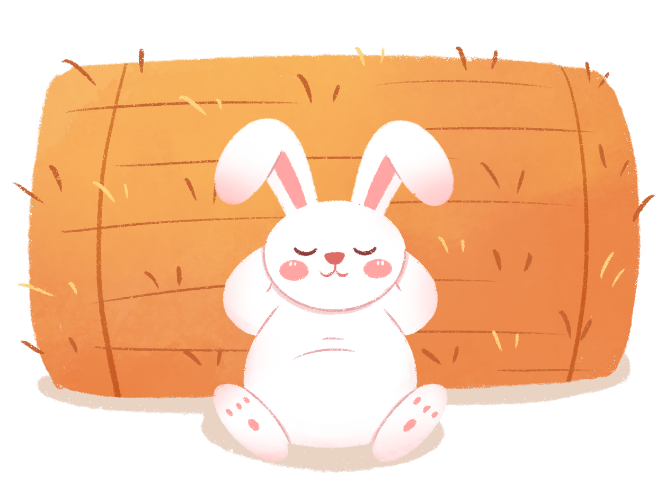 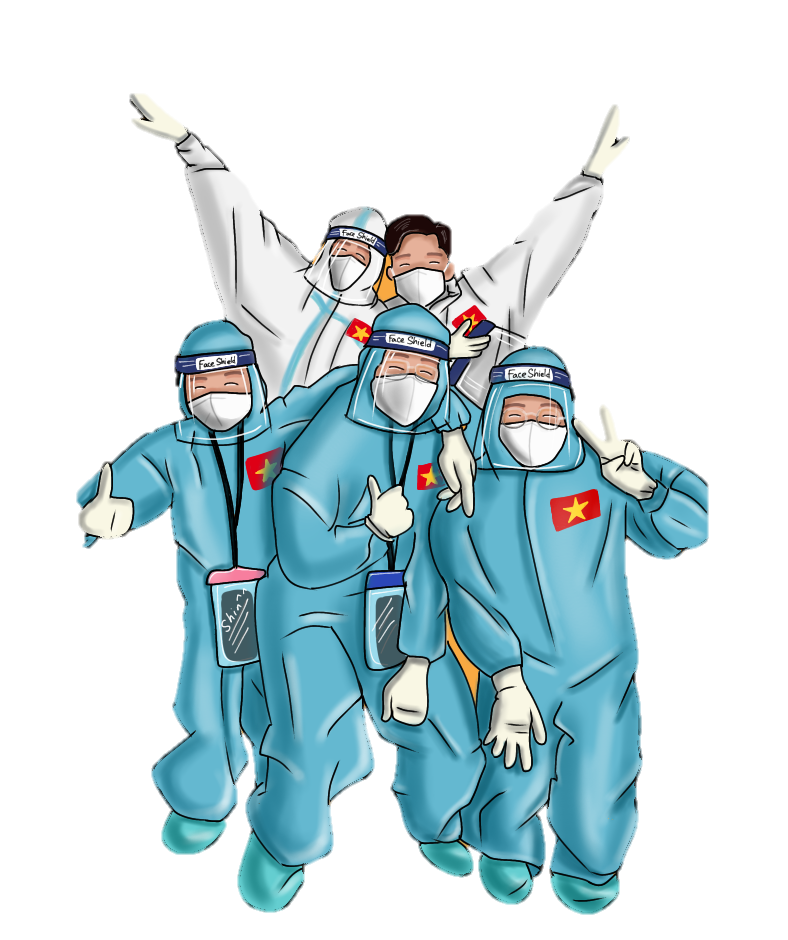 a) Nhân dân ta quyết tâm đẩy lùi đại dịch Covid -19.
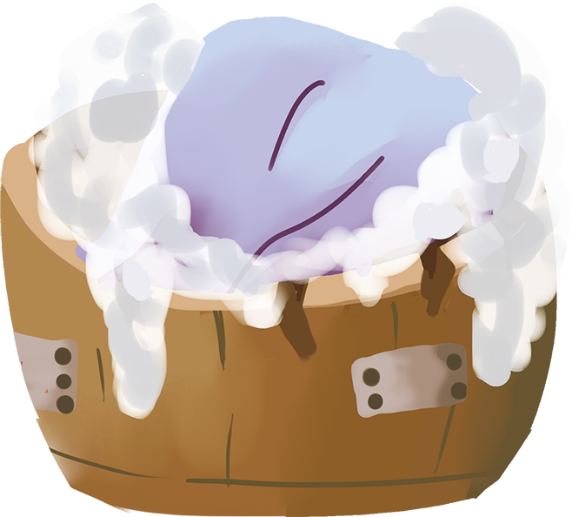 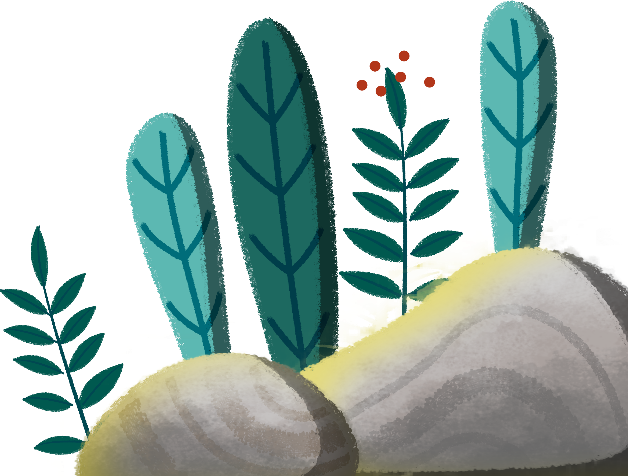 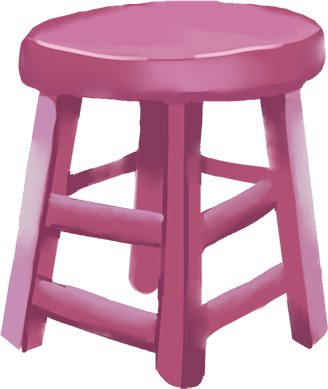 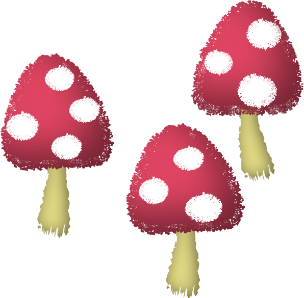 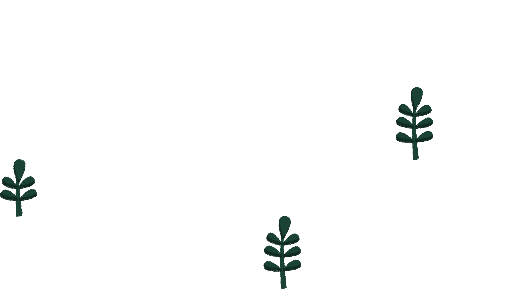 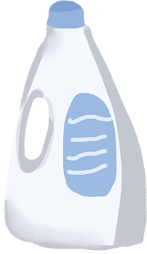 b) Dù hoàn cảnh khó khăn, phải nghỉ học từ bé nhưng với tinh thần ham học và ý chí quyết tâm, Nguyễn Hiền đã đỗ Trạng nguyên khi mới mười ba tuổi.
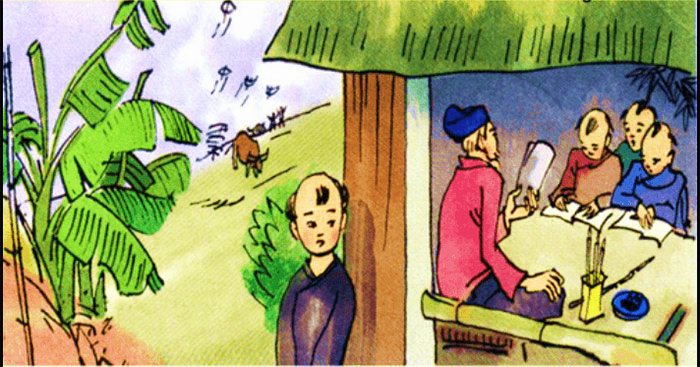 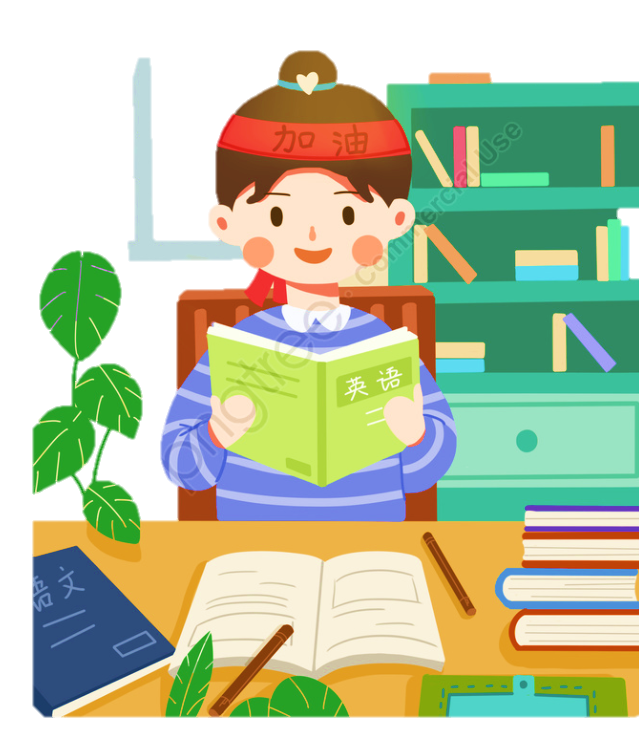 3. Viết một đoạn văn ngắn nói về một người do có ý chí, nghị lực nên đã vượt qua nhiều thử thách, đạt được thành công.
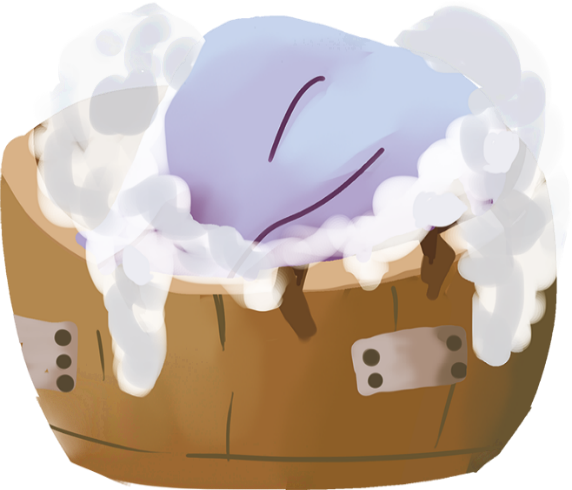 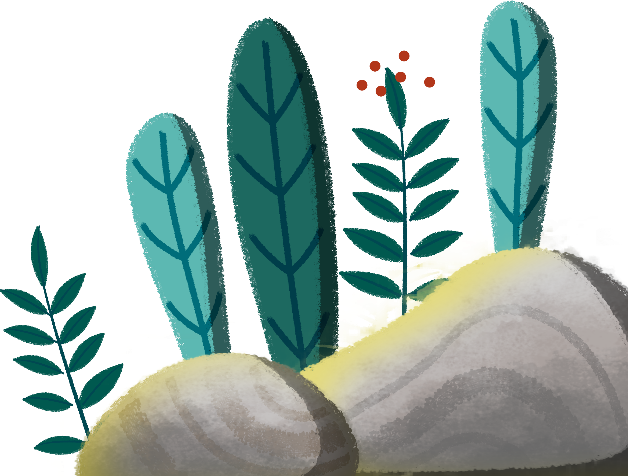 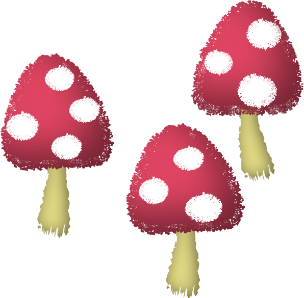 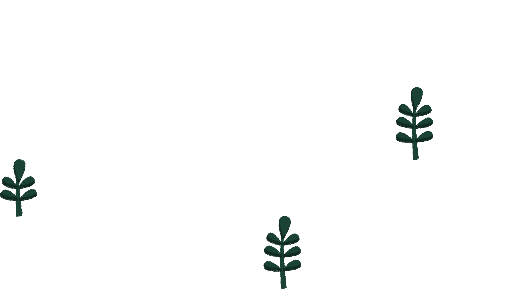 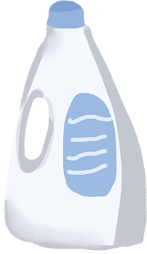 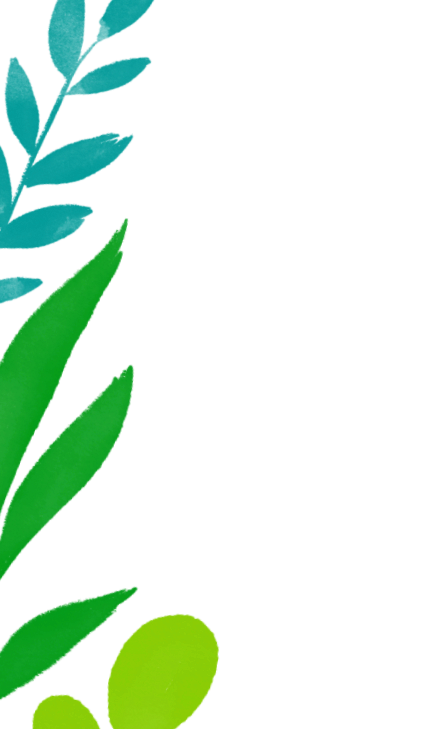 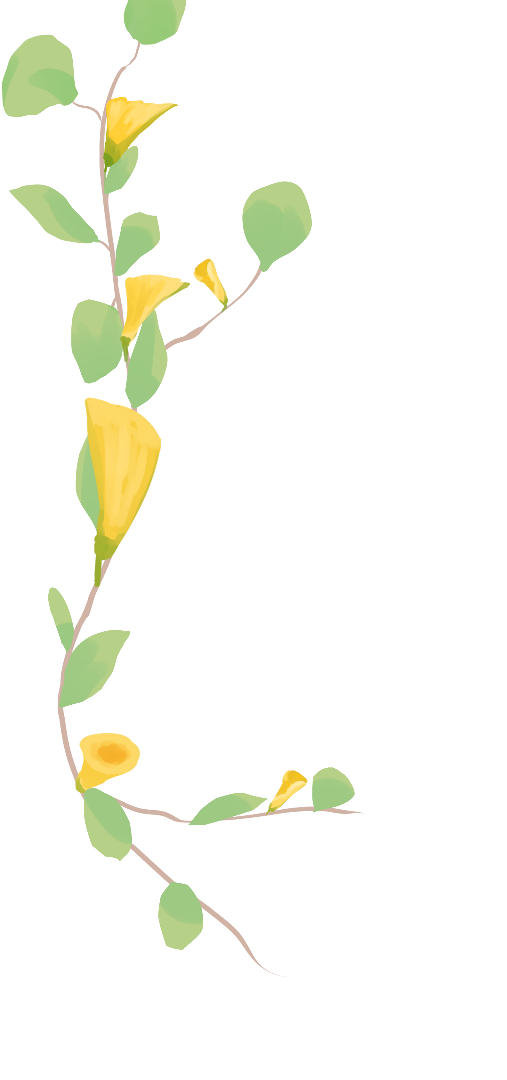 Hướng dẫn
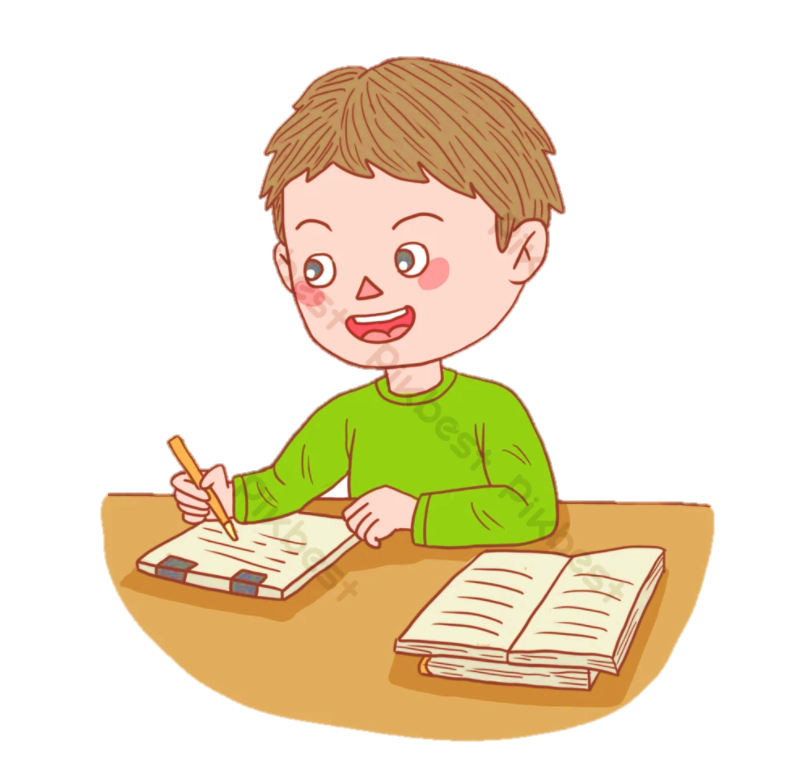 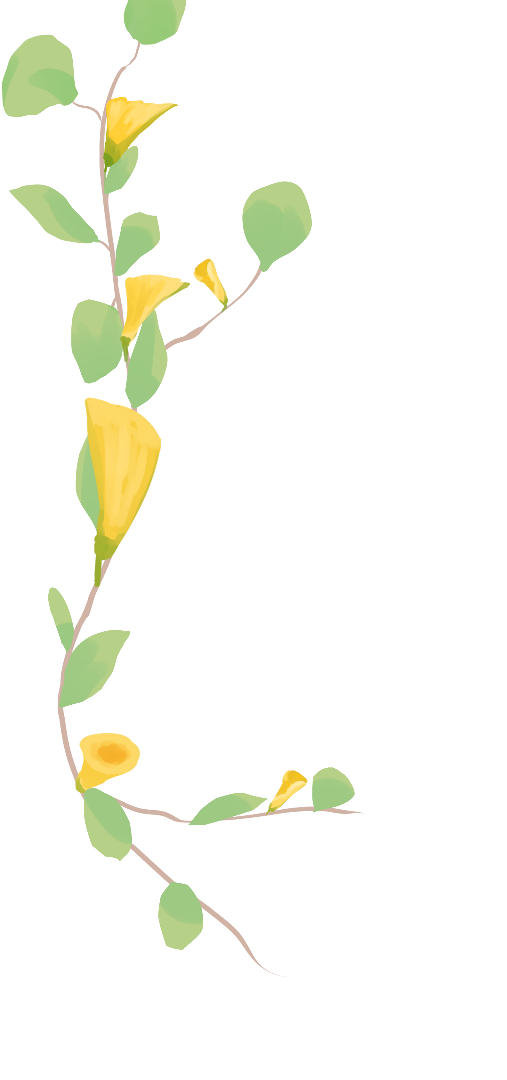 Viết đoạn văn có mở đoạn, thân đoạn và kết đoạn.
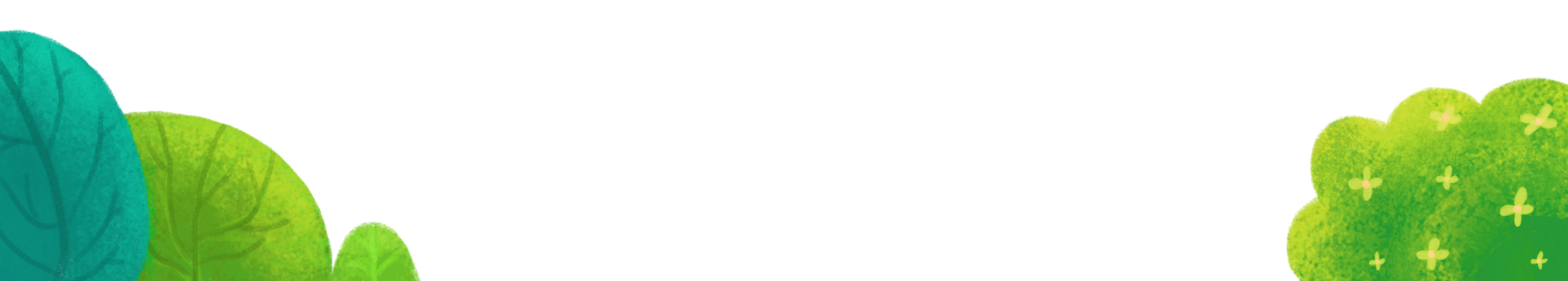 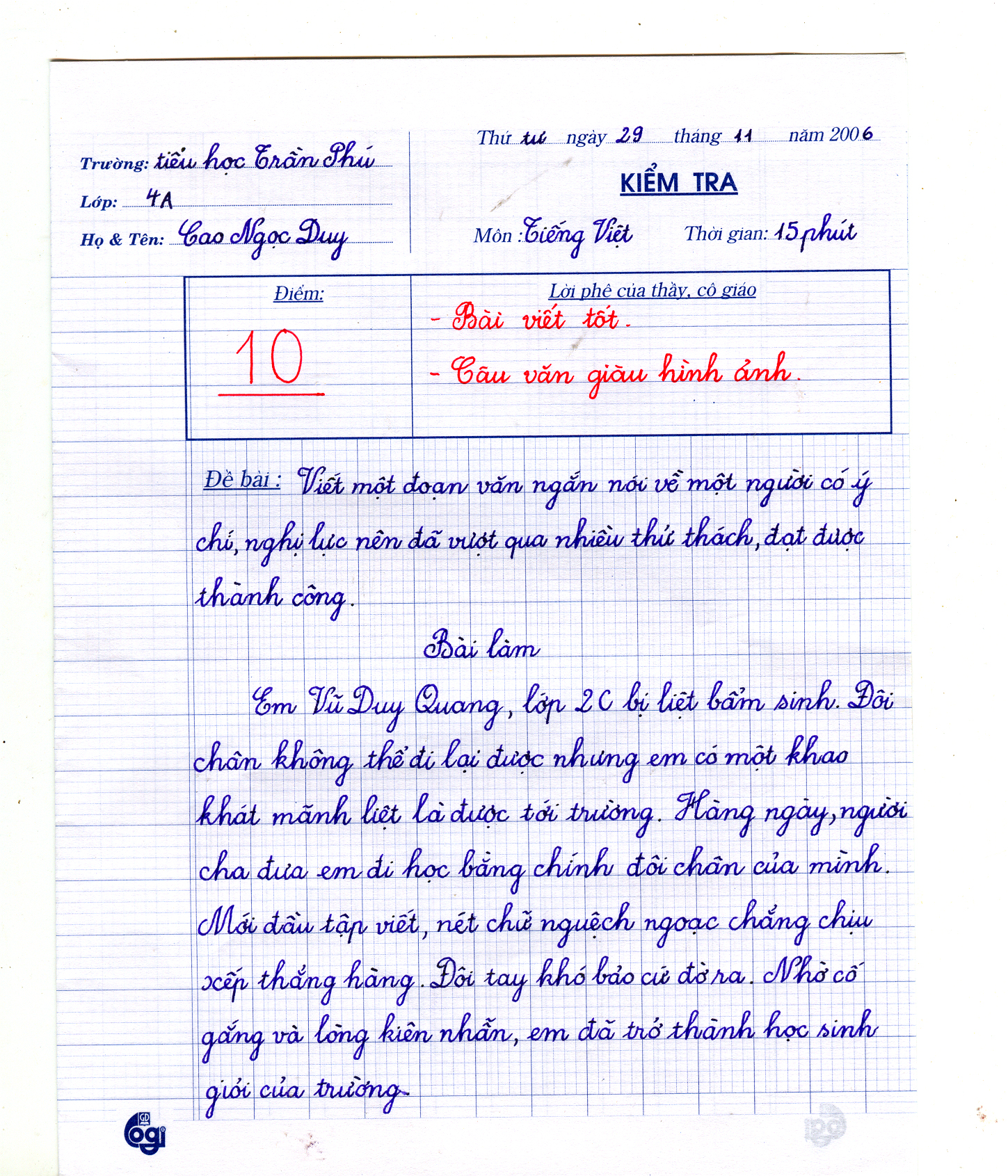 Bạch Thái Bưởi là nhà kinh doanh rất có chí. Ông đã từng thất bại trên thương trường, có lúc mất trắng tay nhưng ông không nản chí. “Thua keo này, bày keo khác”, ông lại quyết chí làm lại từ đầu.
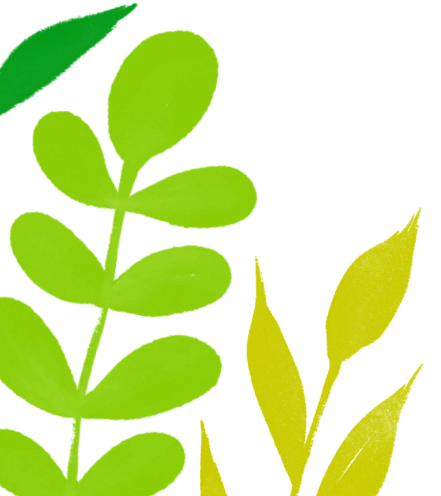 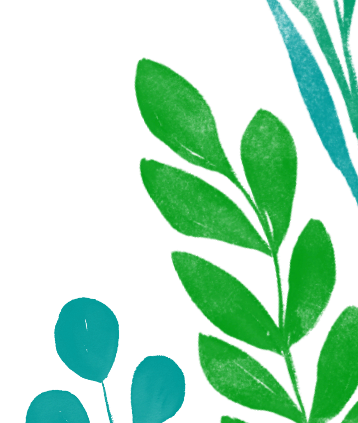 ·
Thực hành
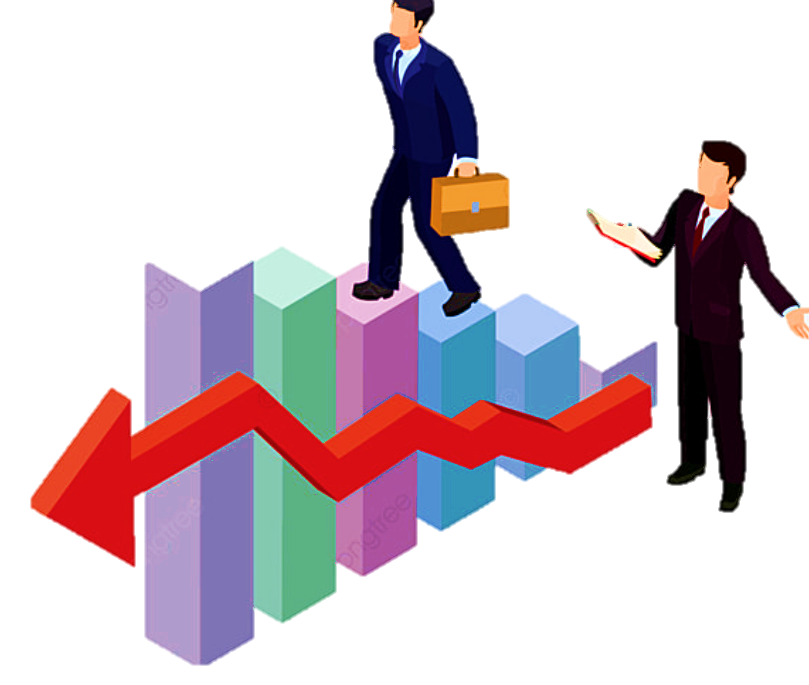 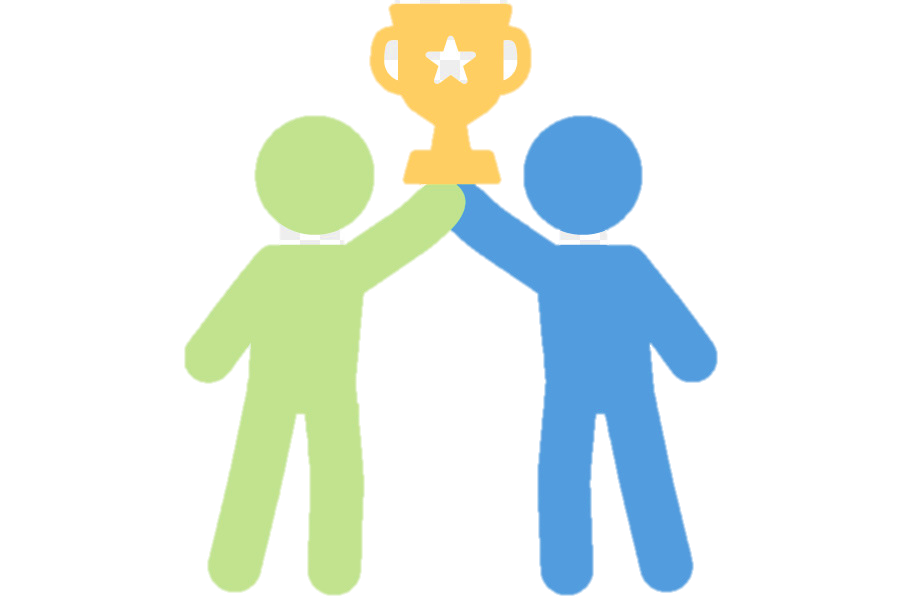 ·
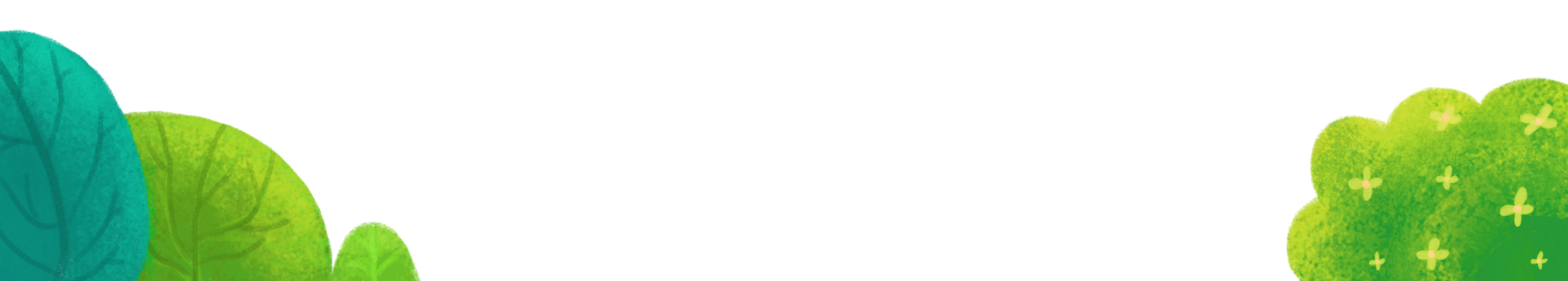 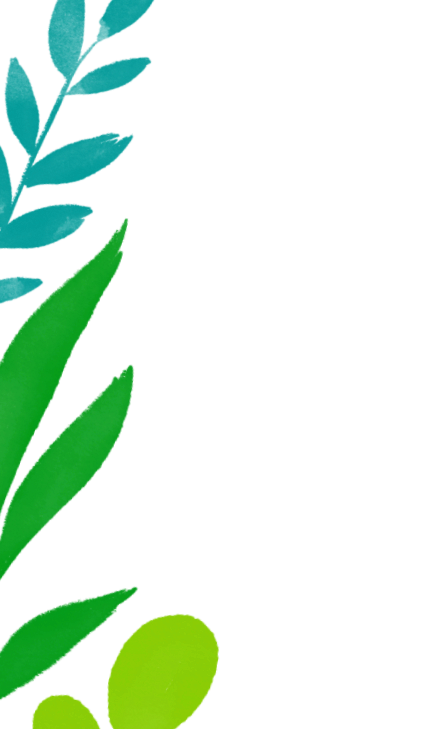 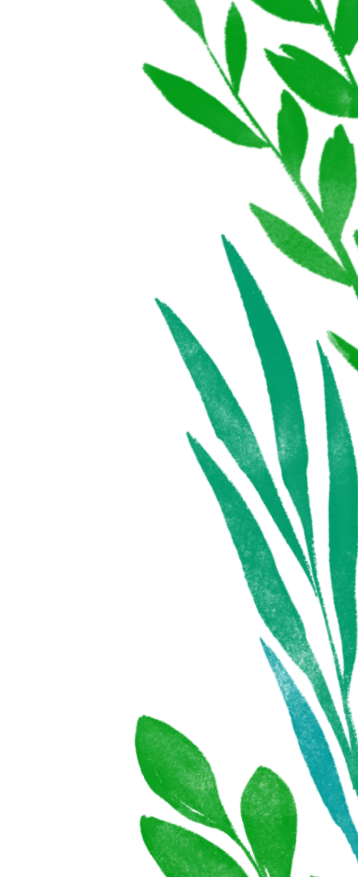 …
TẠM BIỆT CÁC EM
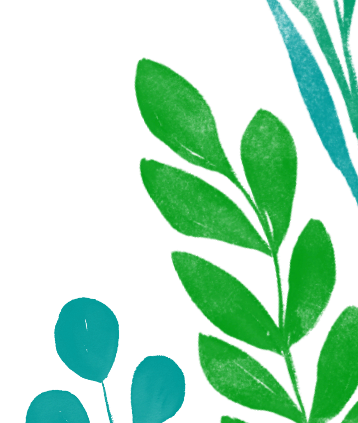 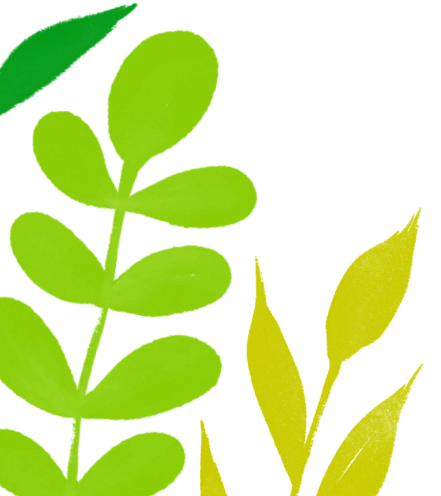